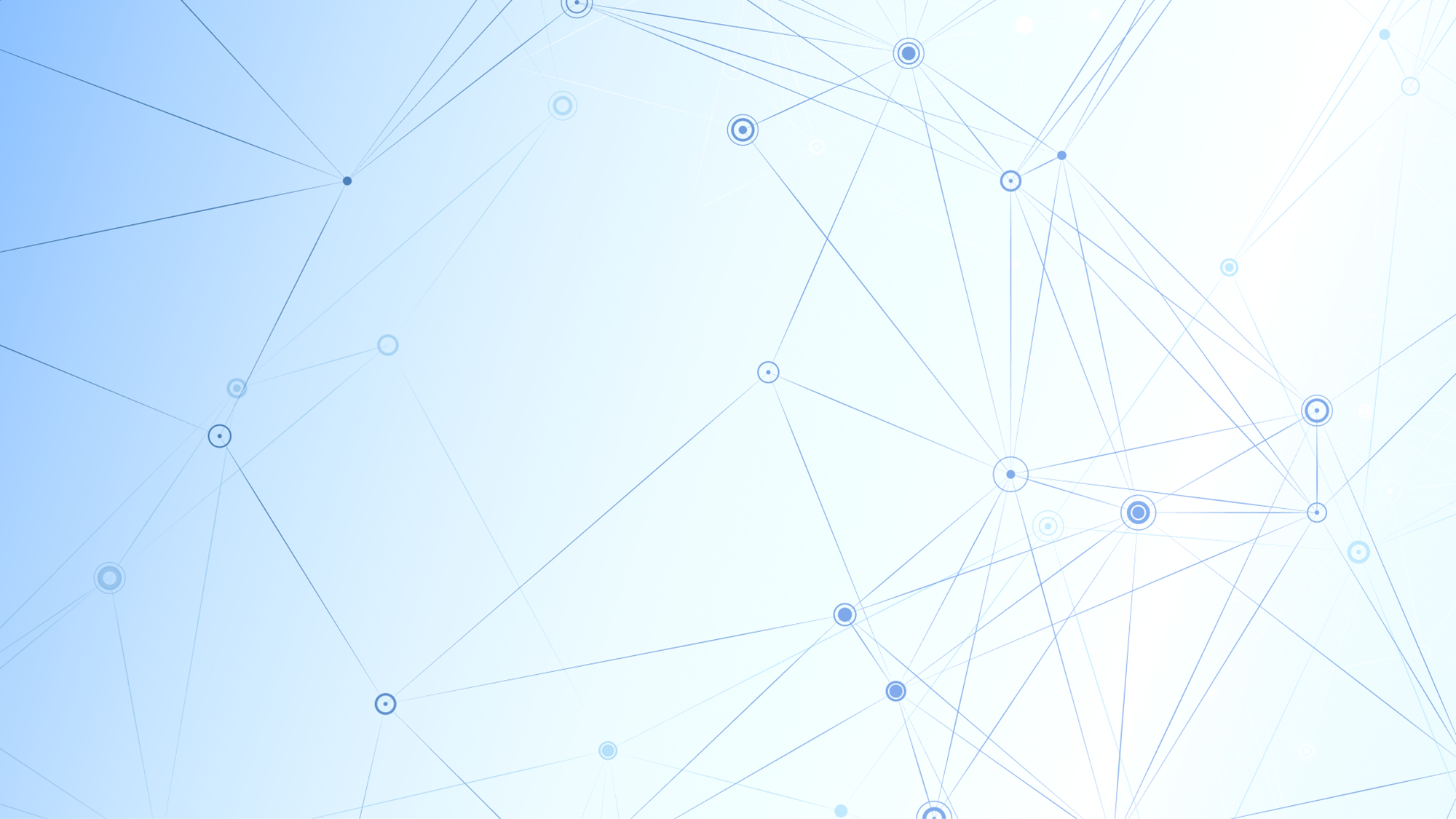 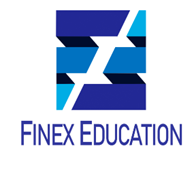 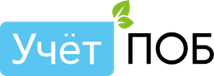 ПРОТИВОДЕЙСТВИЕ ЛЕГАЛИЗАЦИИ (ОТМЫВАНИЮ) ДОХОДОВ И ФИНАНСИРОВАНИЮ ТЕРРОРИЗМА
Образец текста
Второй уровень
Третий уровень
Четвертый уровень
Пятый уровень
www.finexst.kz	                                                    instagram: Pro.Finex	                                                 2022
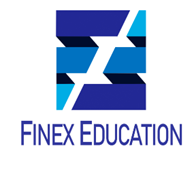 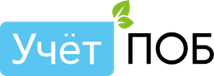 При помощи QR-кода можете скачать учебный материал
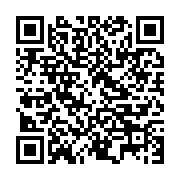 ИСПОЛЬЗОВАНИЕ:
Возьмите мобильный телефон с камерой,
Запустите программу для сканирования кода,
Наведите объектив камеры на код,
Получите информацию!
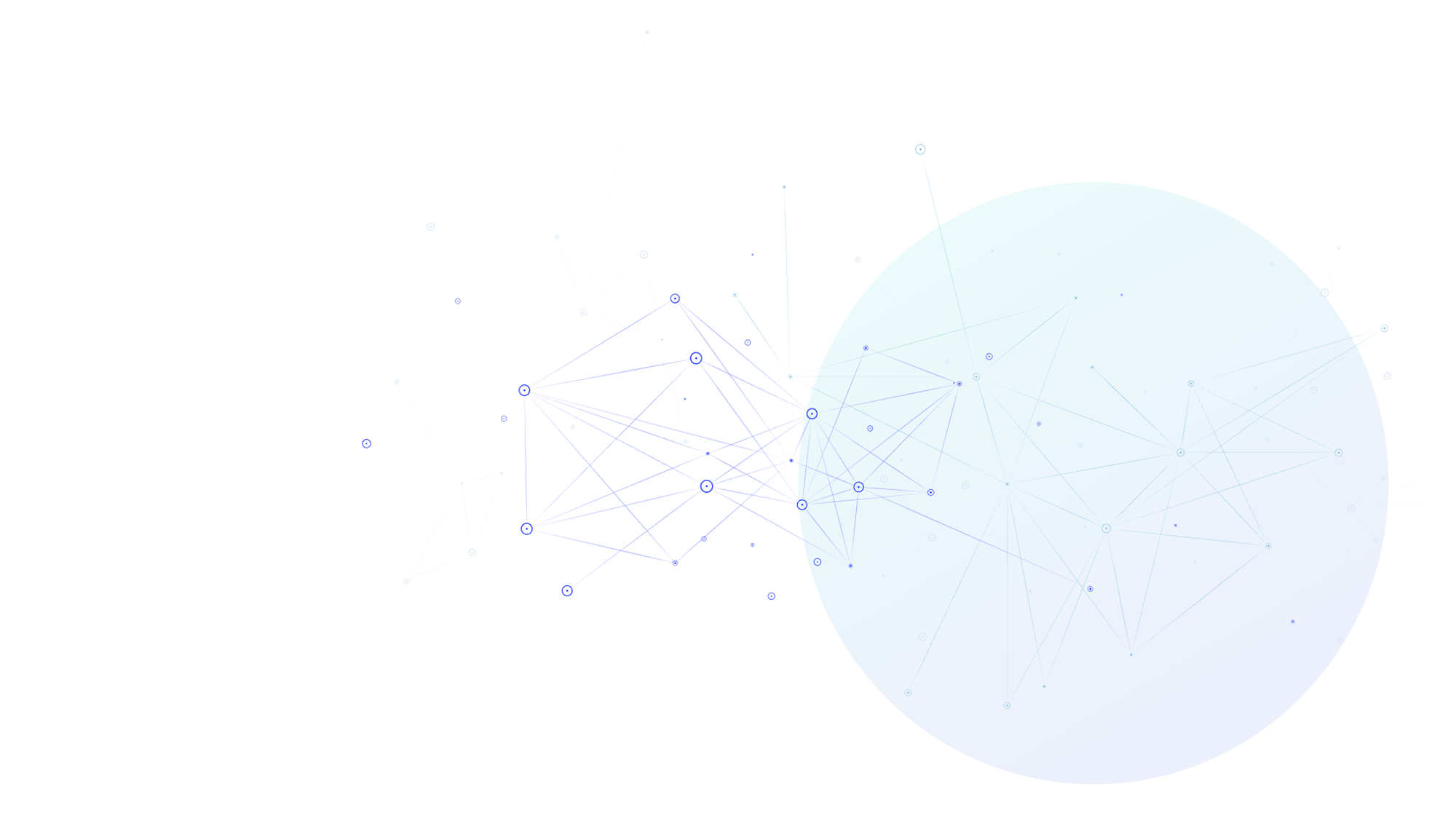 Лекторы: Еспенбетова Рита Курманбаевна
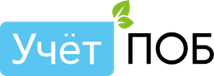 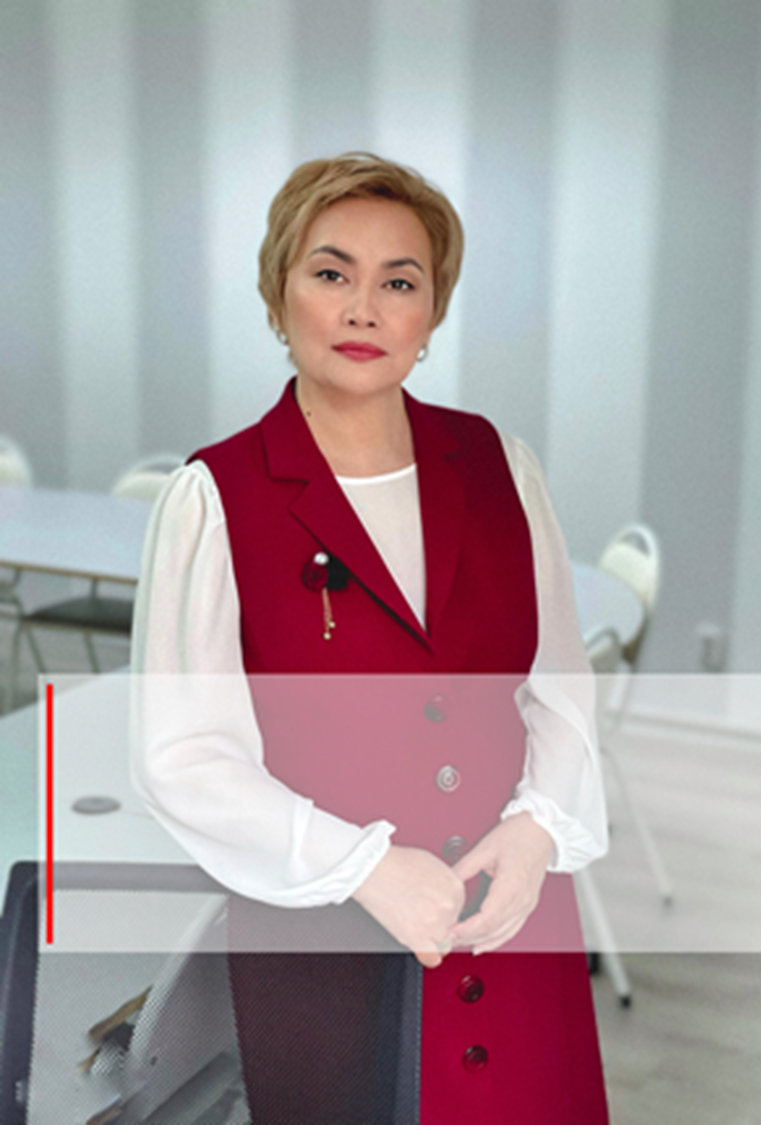 ◦Директор/Партнер Компании.
◦Сертифицированный Аудитор, 
◦Профессиональный бухгалтер РК, 
◦Сертифицированный международный профессиональный бухгалтер (CIPA), 
◦имеет Диплом по международным стандартам финансовой отчетности DipIFR (ACCA), Диплом АССА на русском языке «Финансы и управление бизнесом»
◦Соучредитель ТОО «Finex-Standart »
www.finexst.kz	                                                    instagram: Pro.Finex	                                                                                                             2022
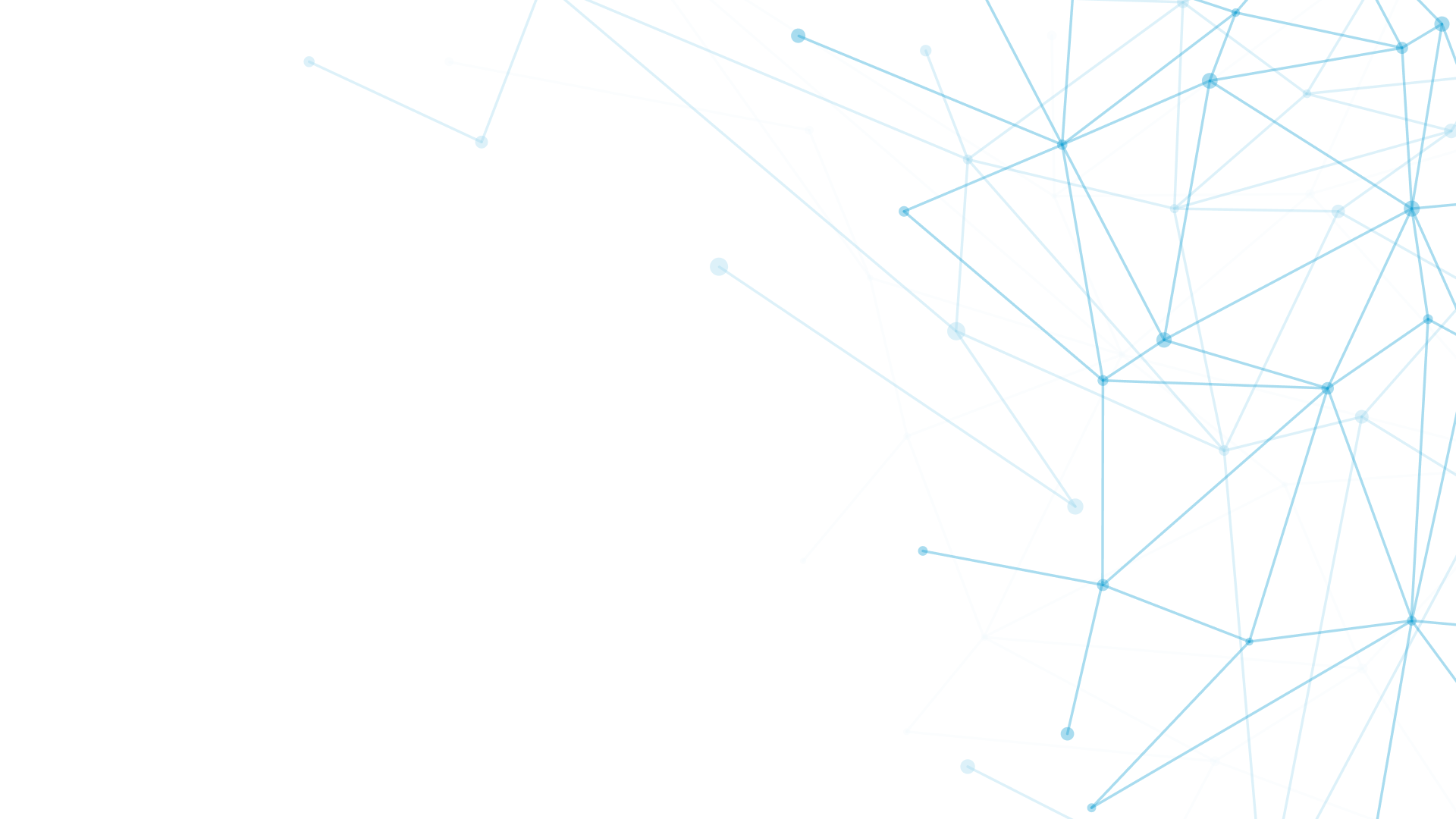 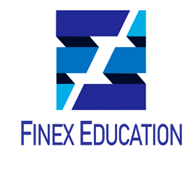 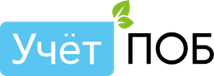 ТОО «Finex Education»
Является ассоциированным членом (партнёром) Профессиональной организации бухгалтеров «Учёт»


Адрес: г. Астана, ул. Иманова 11
Телефон: 8 775 401 33 30
E-mail: Finex.edu@mail.ru
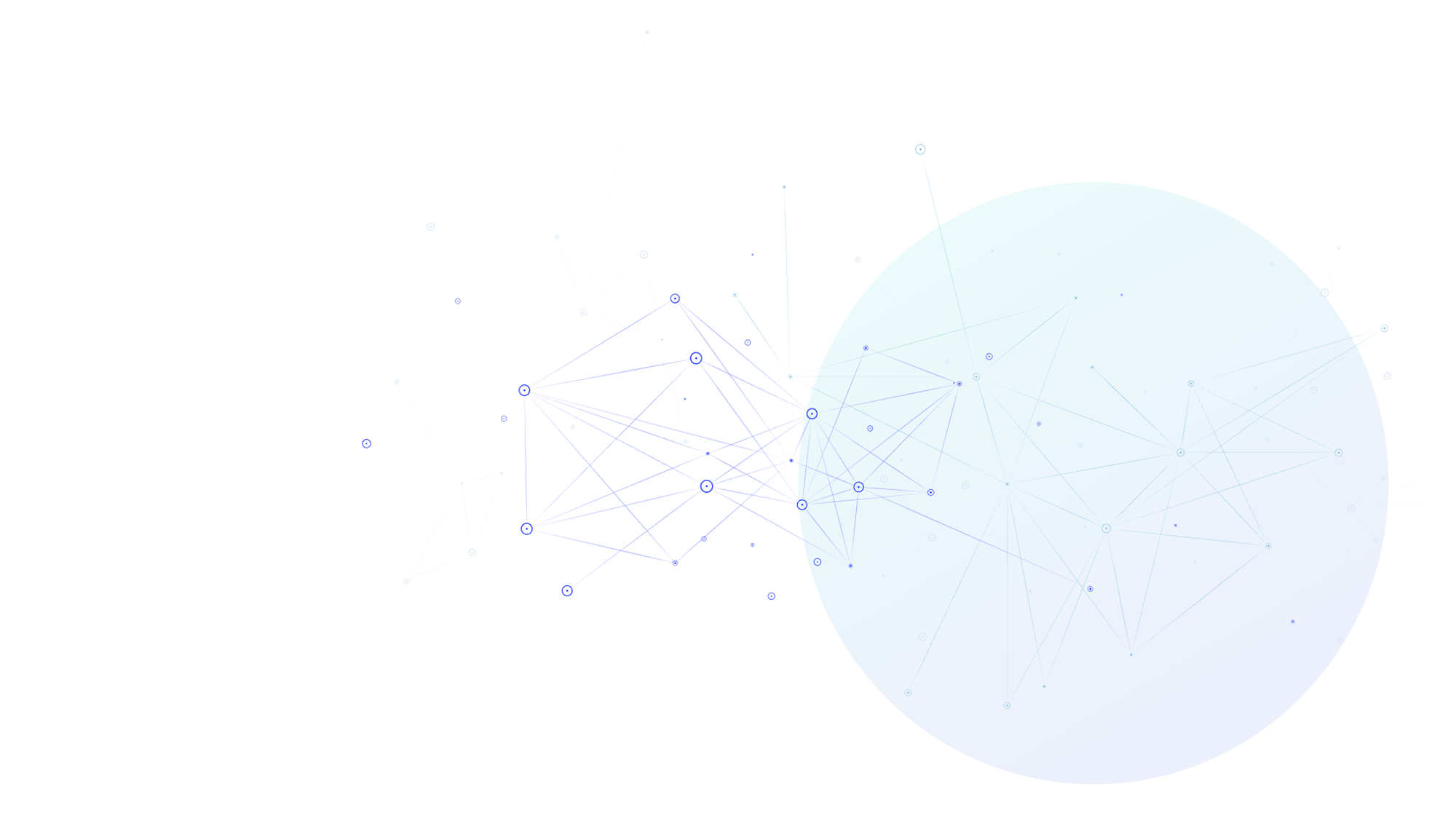 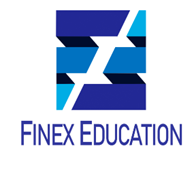 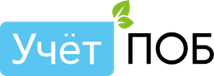 Законодательство Республики Казахстан о ПОД/ФТ
Закон Республики Казахстан от 28 августа 2009 года № 191-IV«О противодействии легализации (отмыванию) доходов, полученных преступным путем, и финансированию терроризма» (далее – Закон);

Приказ Председателя Агентства Республики Казахстан по финансовому мониторингу от 22 февраля 2022 года № 13 «Об утверждении Правил представления субъектами финансового мониторинга сведений и информации об операциях, подлежащих финансовому мониторингу, и признаков определения подозрительной операции»;

Приказ Председателя Агентства Республики Казахстан по финансовому мониторингу от 28 февраля 2022 года № 18 «О внесении изменения в приказ Председателя Агентства Республики Казахстан по финансовому мониторингу от 6 августа 2021 года № 4 "Об утверждении Требований к правилам внутреннего контроля в целях противодействия легализации (отмыванию) доходов, полученных преступным путем, и финансированию терроризма для не финансового сектора»;
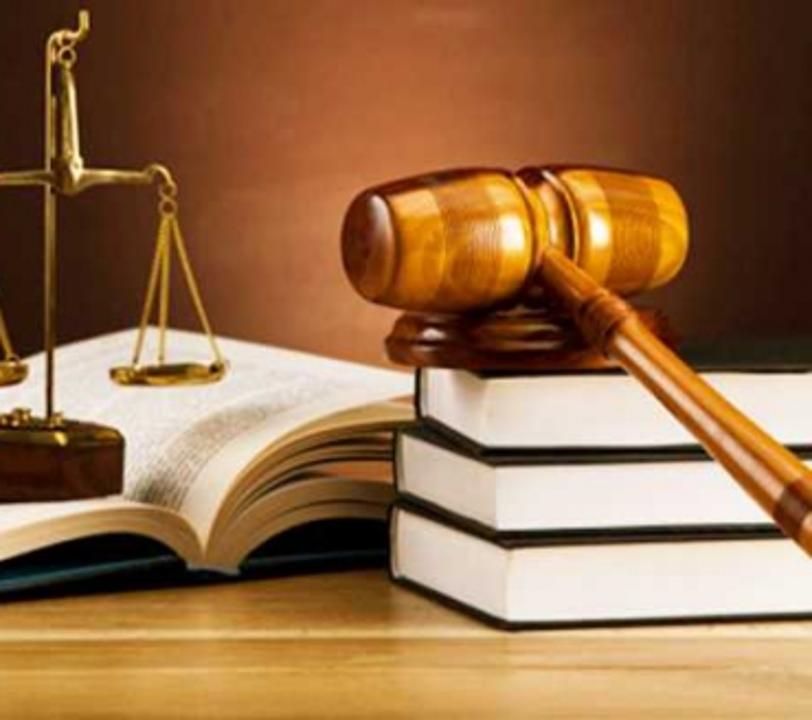 5
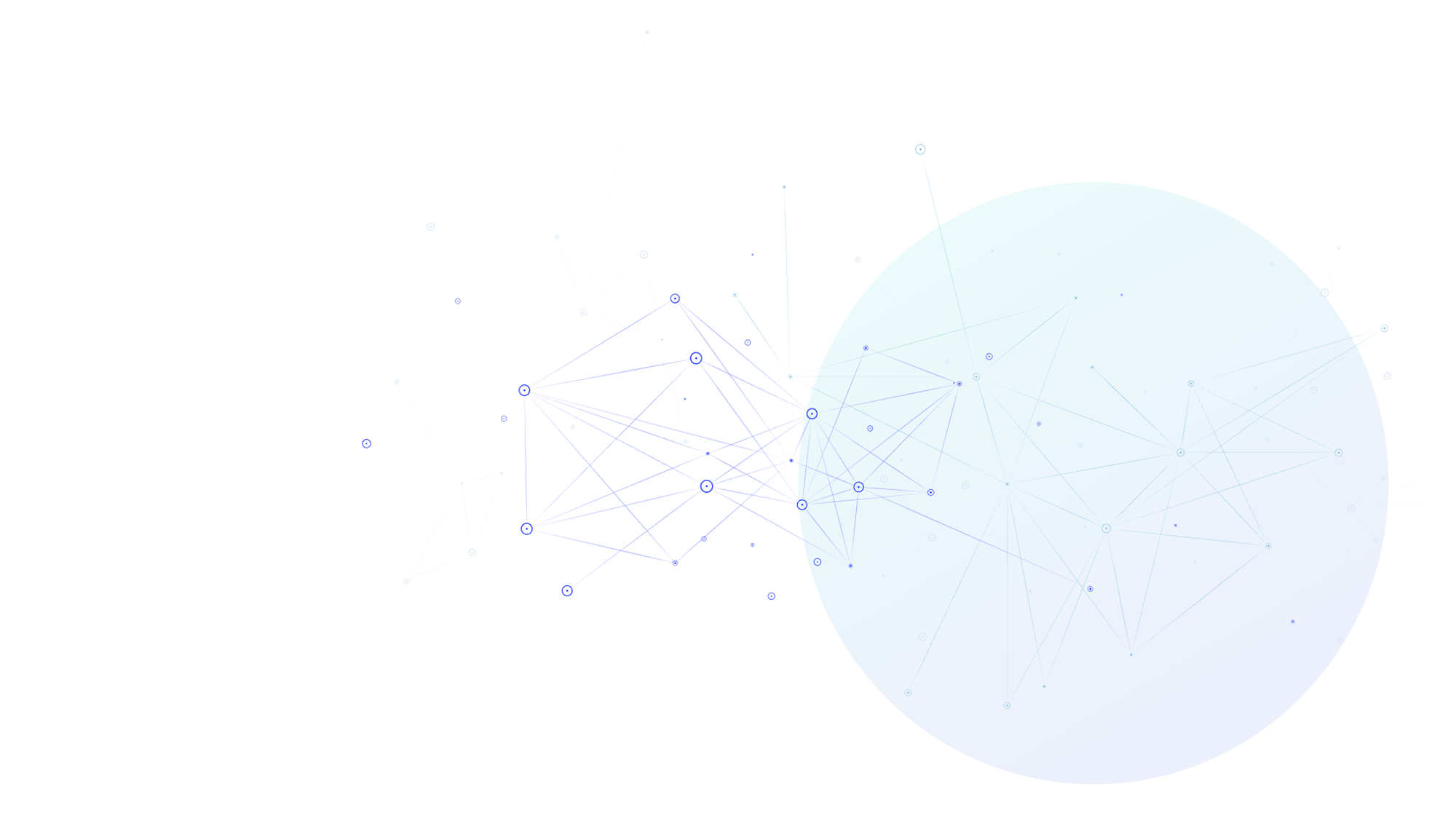 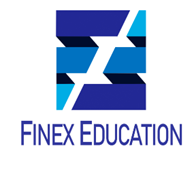 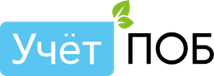 Законодательство Республики Казахстан о ПОД/ФТ
Совместный приказ Председателя Агентства Республики Казахстан по финансовому мониторингу от 16 августа 2021 года № 7 и Министра национальной экономики Республики Казахстан от 16 августа 2021 года № 80. Зарегистрирован в Министерстве юстиции Республики Казахстан 18 августа 2021 года № 24034 «Об утверждении критериев оценки степени риска и проверочного листа за соблюдением законодательства Республики Казахстан о противодействии легализации (отмыванию) доходов, полученных преступным путем, и финансированию терроризма»;

Приказ Председателя Агентства Республики Казахстан по финансовому мониторингу от 22 февраля 2022 года № 13. Зарегистрирован в Министерстве юстиции Республики Казахстан 24 февраля 2022 года № 26924. «Об утверждении Правил представления субъектами финансового мониторинга сведений и информации об операциях, подлежащих финансовому мониторингу, и признаков определения подозрительной операции»;

Приказ Председателя Агентства Республики Казахстан по финансовому мониторингу от 23 февраля 2022 года № 14. Зарегистрирован в Министерстве юстиции Республики Казахстан 24 февраля 2022 года № 26925. «Об утверждении Правил проведения оценки рисков легализации (отмывания) доходов и финансирования терроризма».

Приказ АФМ РК №6 от 09.08.2021  об «Утверждении требований к субъектам финансового мониторинга по подготовке и обучению в сфере противодействия легализации (отмыванию) доходов, полученных преступным путем, и финансированию терроризма»
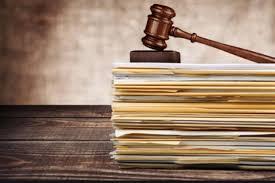 6
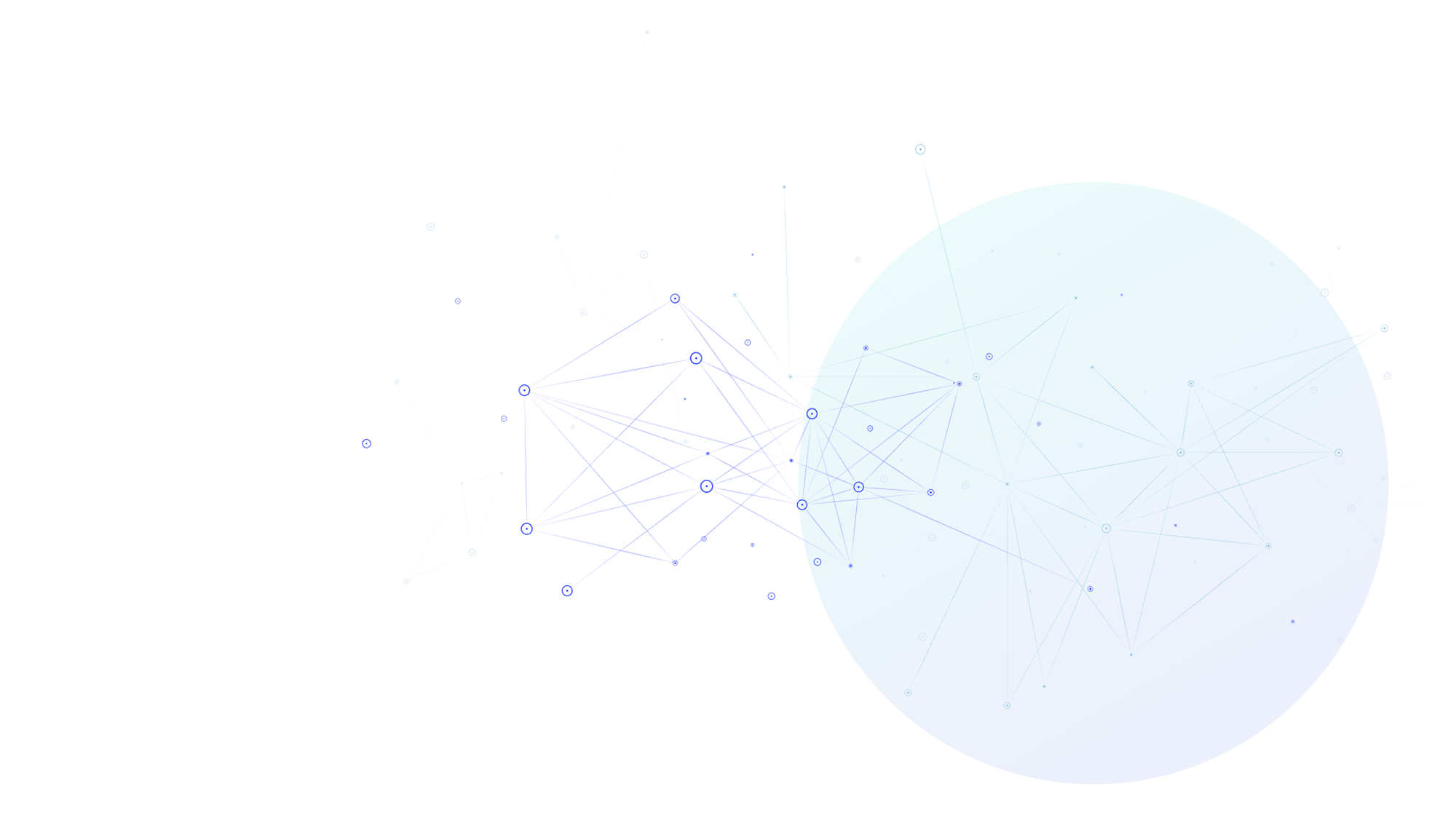 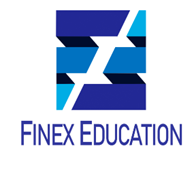 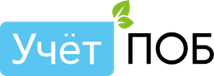 Цель закона
Правовым путём противодействовать легализации доходов, и финансированию терроризма.
Составная часть закона
Предупреждение отмывания доходов и финансирования терроризма
Надлежащая проверка клиентов
Оценка рисков легализации
Отказ от проведения операций
Ведение СФМ  внутреннего контроля (ПВК)
www.finexst.kz	                                                    instagram: Pro.Finex	                                                 2022
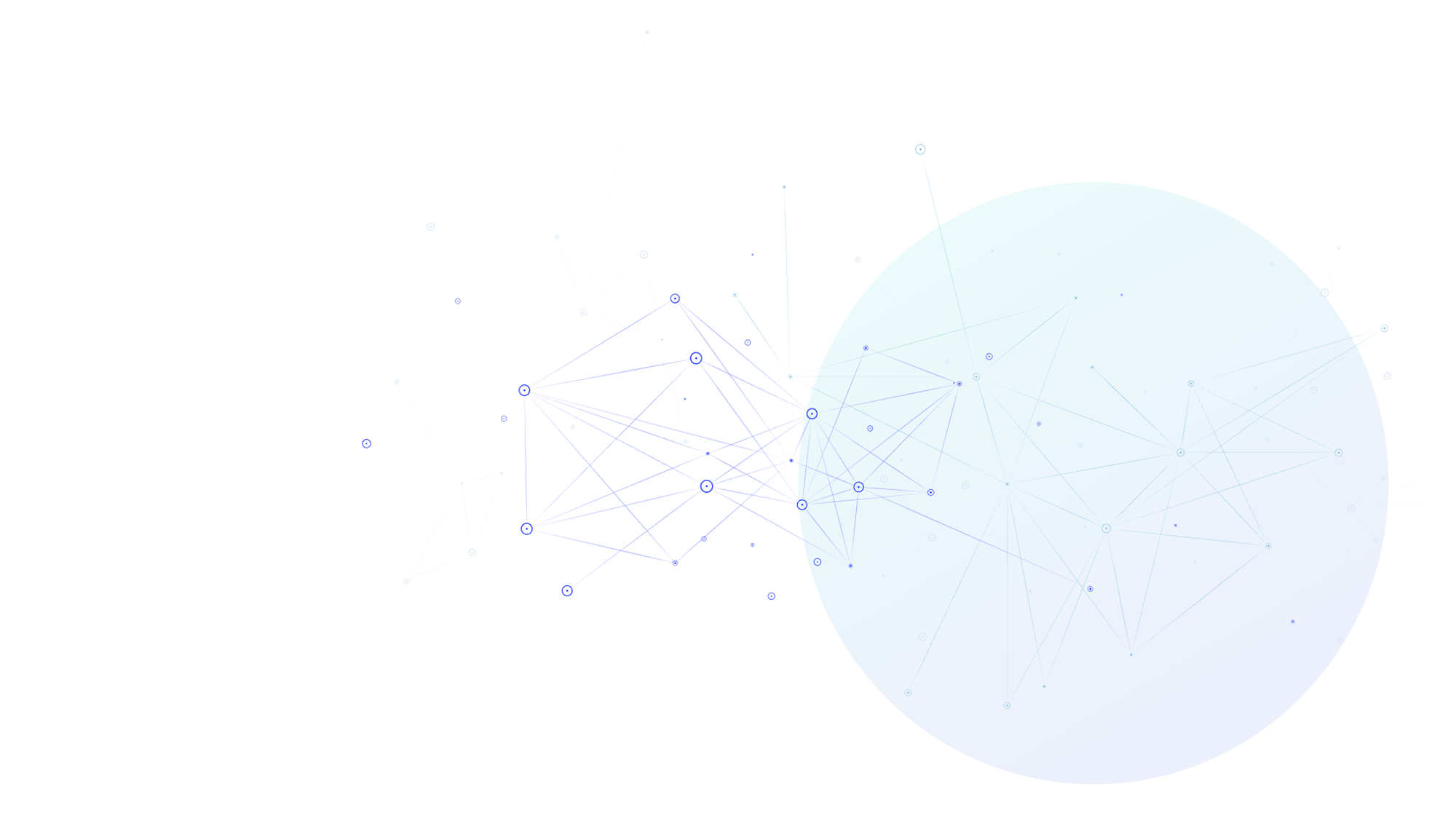 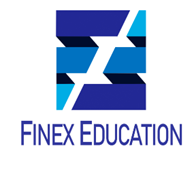 Обязанности Субъекта финансового мониторинга
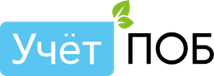 осуществление финансового мониторинга; 
осуществление надлежащей проверки клиентов;
предоставление сведений и информации об операциях, подлежащих финмониторингу, в уполномоченный орган;
разработка, реализация и обеспечение соблюдения правил внутреннего контроля в целях ПОД/ФТ; 
отказ клиенту в установлении деловых отношений, а также отказ в проведении операций в случае невозможности принятия мер по надлежащей проверке клиента; 
приостановление (блокирование, отказ в проведении) операции по организации и физлицу, включенному в Перечень лиц и организаций, связанных с ФТиЭ; 
соблюдение требований международных стандартов и законодательства РК в части ПОД/ФТ.
www.finexst.kz	                                                    instagram: Pro.Finex	                                                 2022
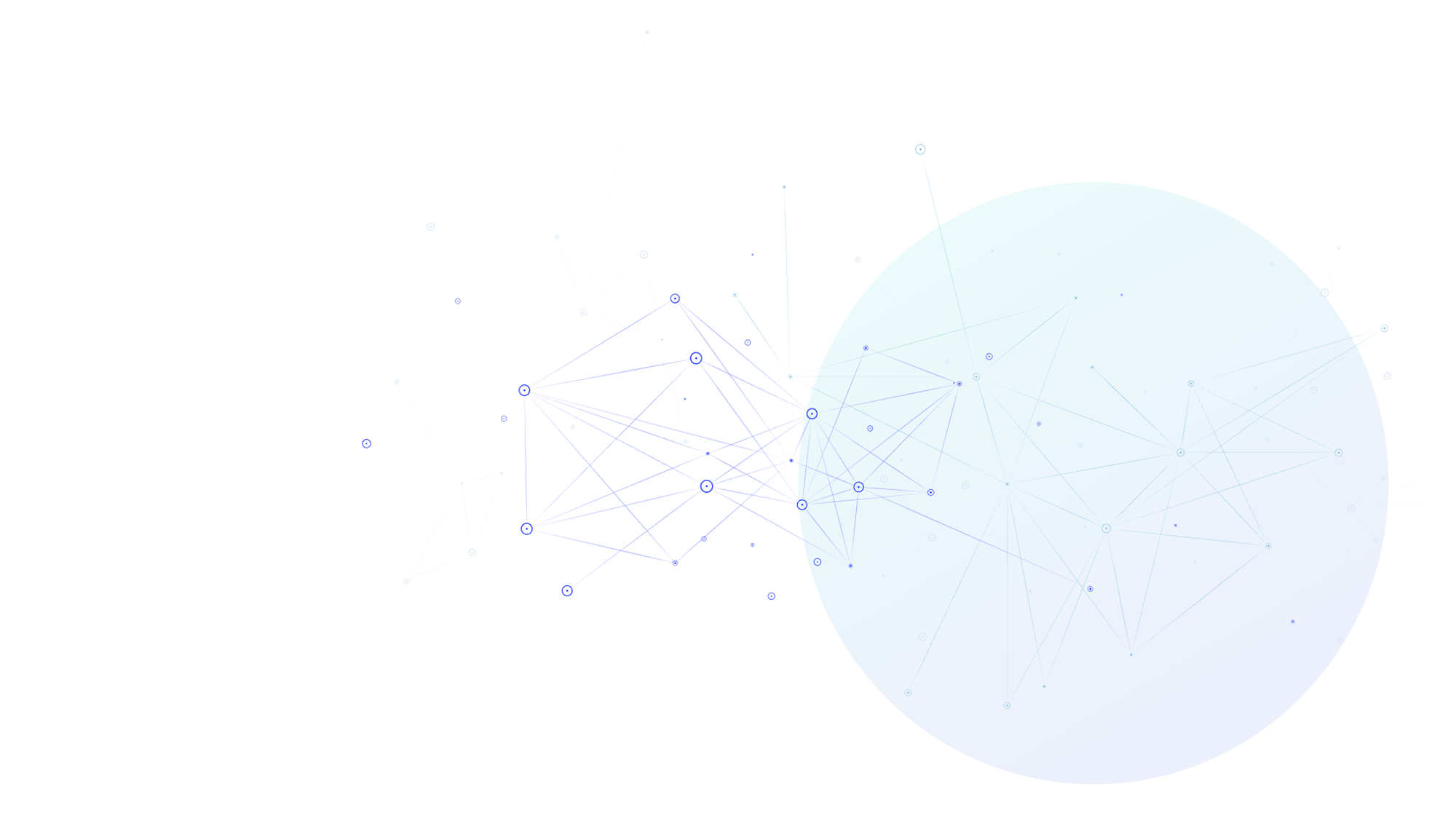 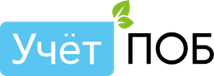 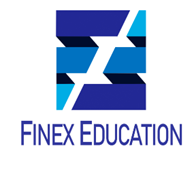 Обязанности Субъекта финансового мониторинга
В целях подтверждения изучения субъектами материала, изученного в процессе обучения субъекты проходят тестирование с периодичностью не реже 1 (одного) раза в 3 (три) года с даты прохождения тестирования на базе Центра и его территориальных подразделений.

      Срок действия результатов тестирования составляет 3 (три) года с момента прохождения аттестации с положительным результатом.

      Все субъекты с момента введения в действие настоящих Требований проходят тестирование в течение последующих 2 (двух) лет (Приказ от 11.08.2021 г.)
www.finexst.kz	                                                    instagram: Pro.Finex	                                                 2022
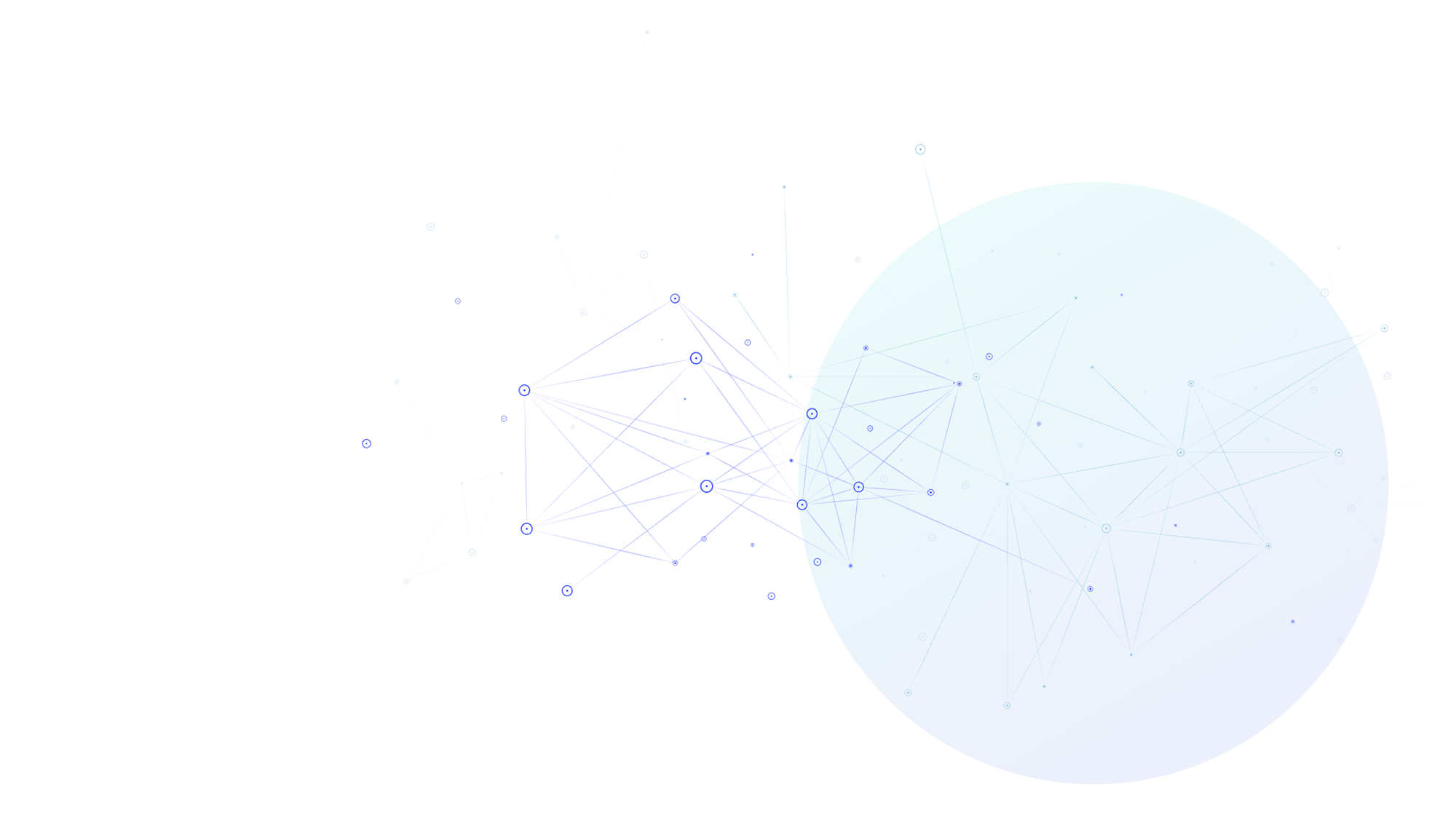 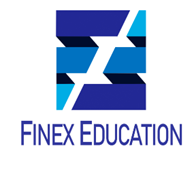 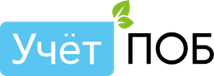 Обязанности Субъекта финансового мониторинга
Обучение субъектов проводят лица, соответствующие следующим требованиям:
      наличие высшего образования;
      наличие стажа работы в сфере ПОД/ФТ не менее 5 (пяти) лет;
      наличие сертификатов о прохождении обучения в сфере ПОД/ФТ.
www.finexst.kz	                                                    instagram: Pro.Finex	                                                 2022
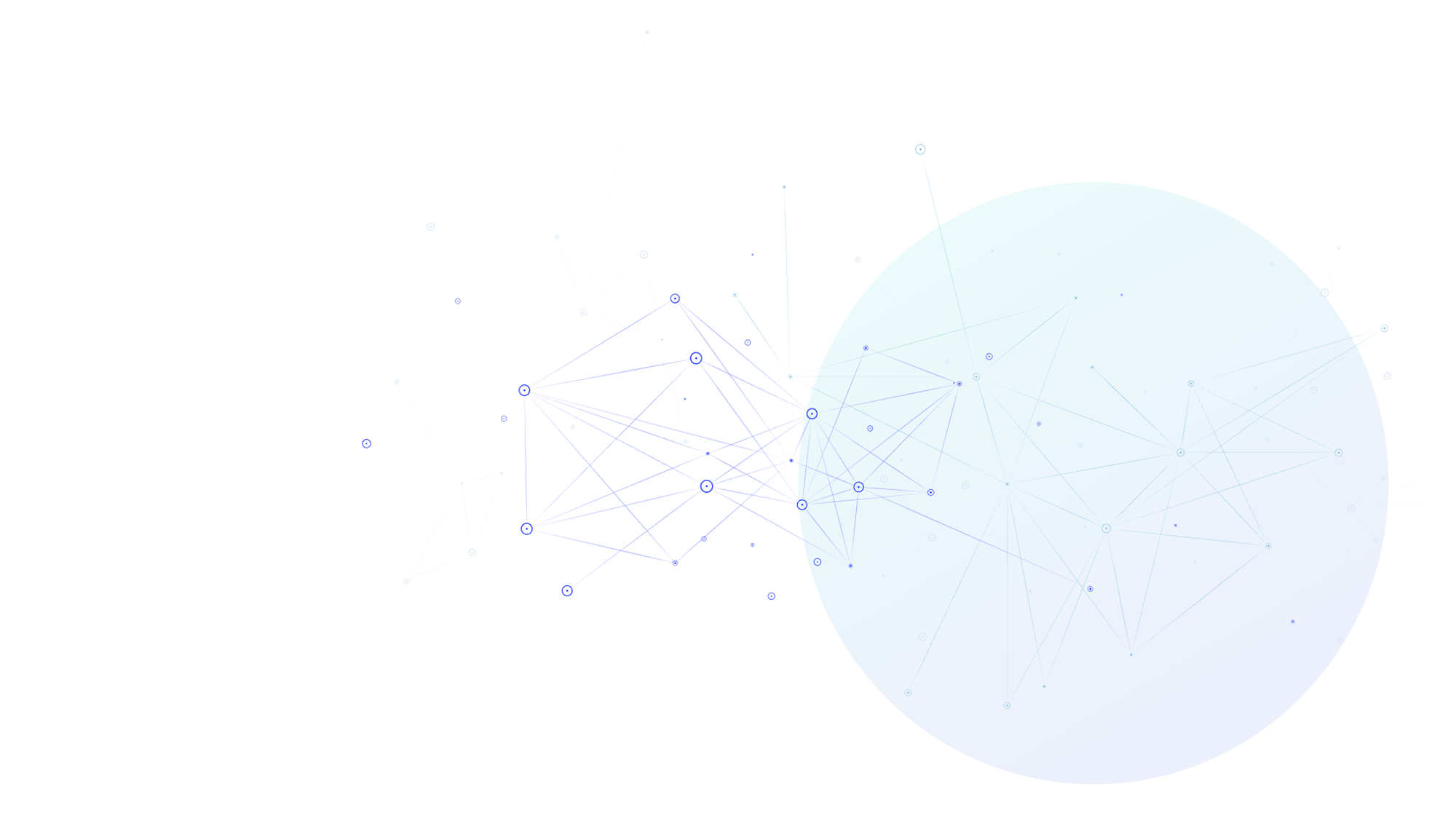 Контроль за соблюдением законодательства РК о ПОД/ФТ
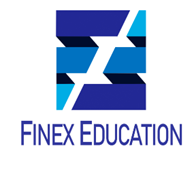 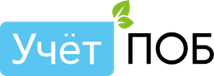 Контроль за исполнением субъектами финансового мониторинга законодательства РК о ПОД/ФТ в части фиксирования, хранения и предоставления информации об операциях с деньгами и (или) иным имуществом, подлежащих финансовому мониторингу, надлежащей проверки клиентов (их представителей) и бенефициарных собственников, приостановления и отказа от проведения операций, подлежащих финансовому мониторингу, защиты документов, полученных в процессе своей деятельности, а также за организацией и исполнением внутреннего контроля осуществляется соответствующими государственными органами в соответствии с их компетенцией.

	Национальный Банк РК;
	Министерство юстиции РК; 
	Министерство финансов РК: профильные комитеты; 
	Министерство культуры и спорта РК: профильные комитеты; 
	Министерство национальной экономики РК
www.finexst.kz	                                                    instagram: Pro.Finex	                                                 2022
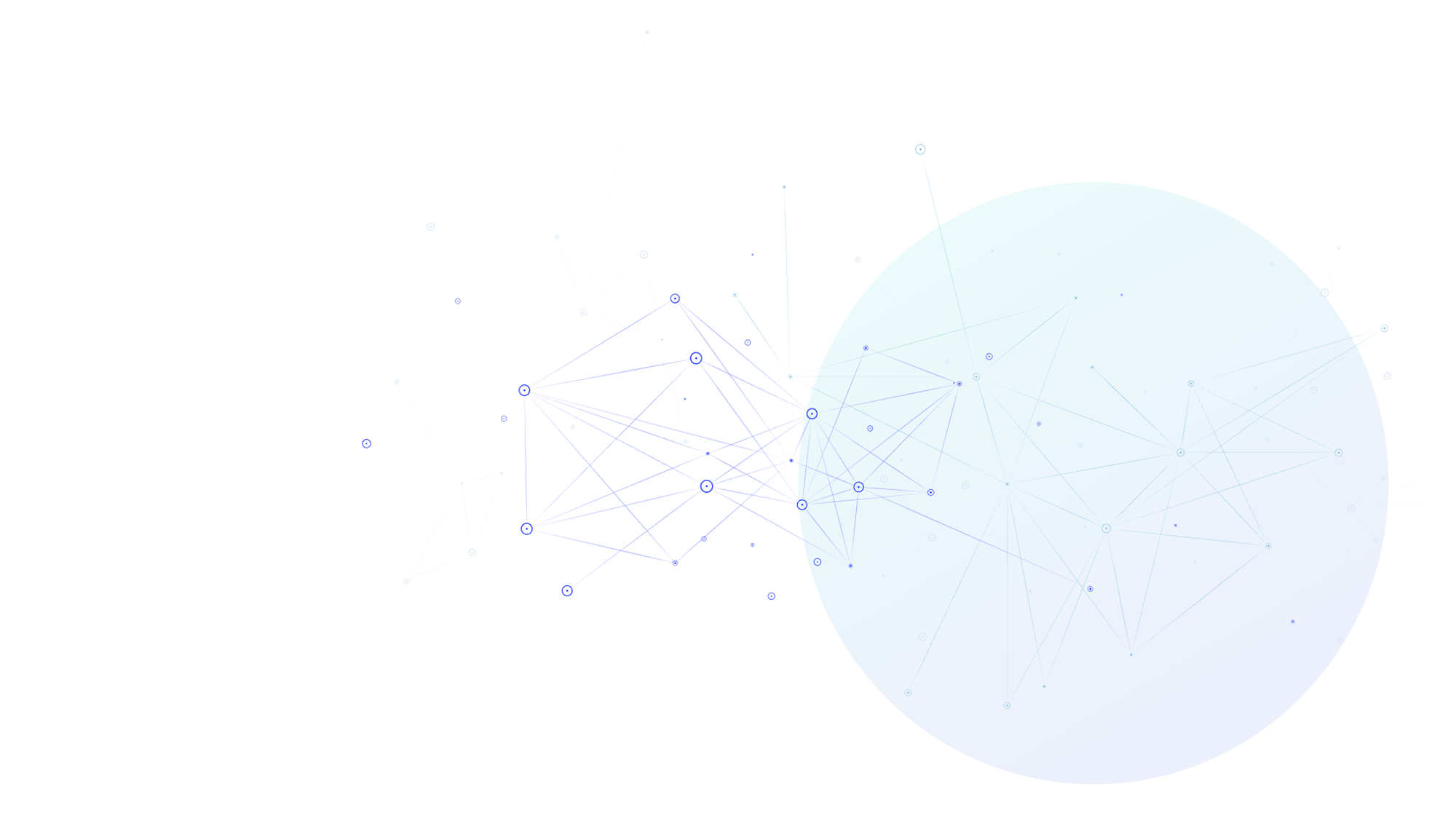 Некоторые способы Отмывания доходов (ФАТФ)
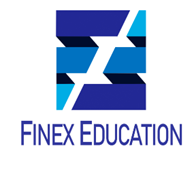 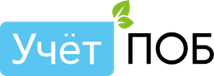 перевод наличности на счета подставных лиц с дроблением денежных сумм; 
проведение операций в крупных размерах в интересах третьих лиц, в частности, обмен больших сумм наличности; 
кредитные схемы; 
схемы с использованием страховых услуг; 
схемы с использованием некоммерческих организаций; 
организация фиктивных компаний; 
заключение фиктивных арендных договоров и фиктивных контрактов на поставку несуществующих товаров; 
заключение контрактов с зарубежными фирмами на оказание различных услуг информационно-справочного характера;  
сокрытие происхождения денег (счета в иностранных банках, организация фиктивных компаний, покупка недвижимости за границей, антиквариата) и др.
www.finexst.kz	                                                    instagram: Pro.Finex	                                                 2022
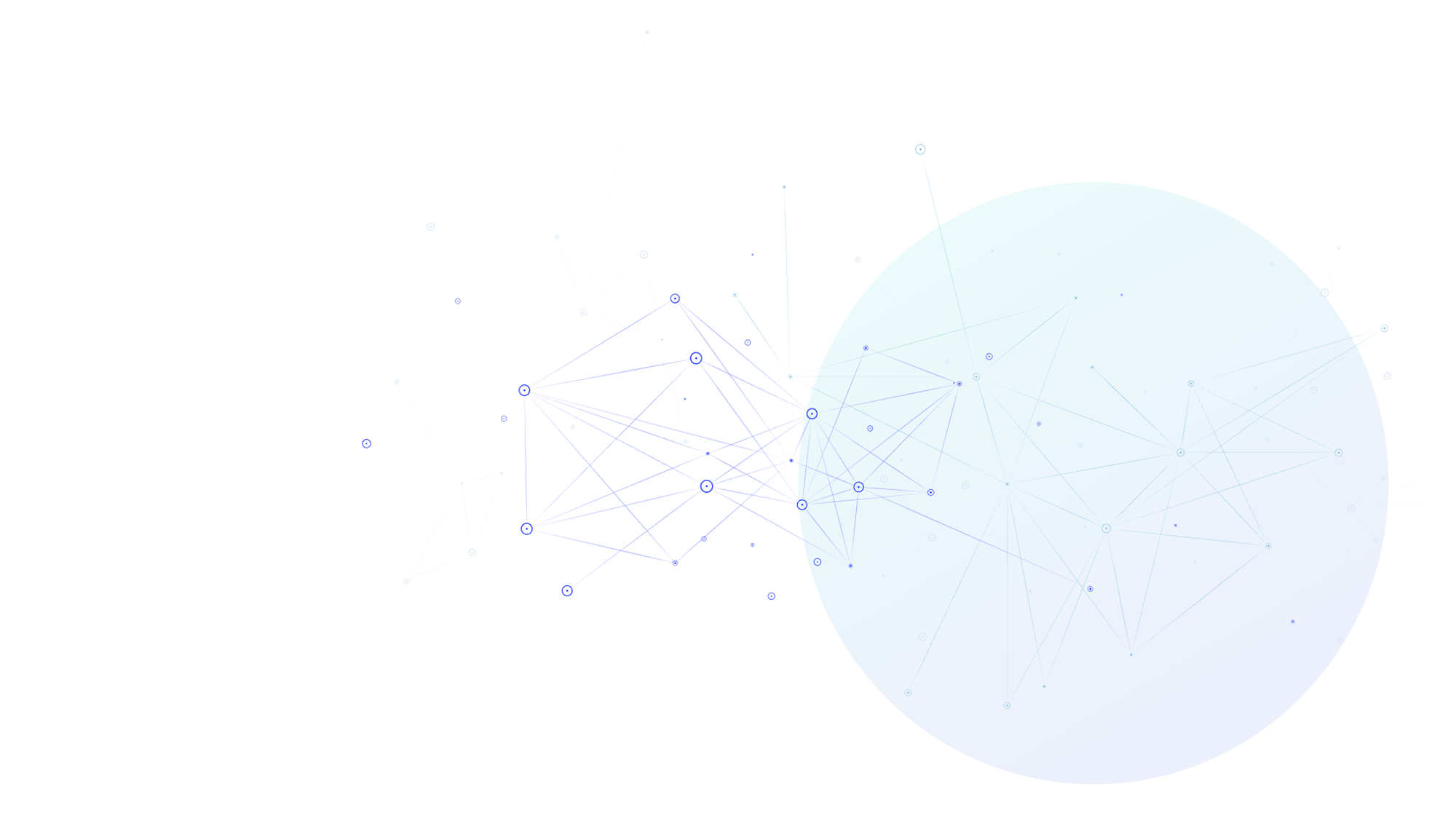 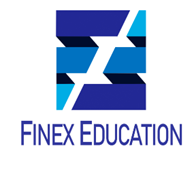 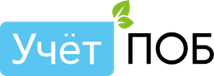 Что подлежит финансовому мониторингу?
13
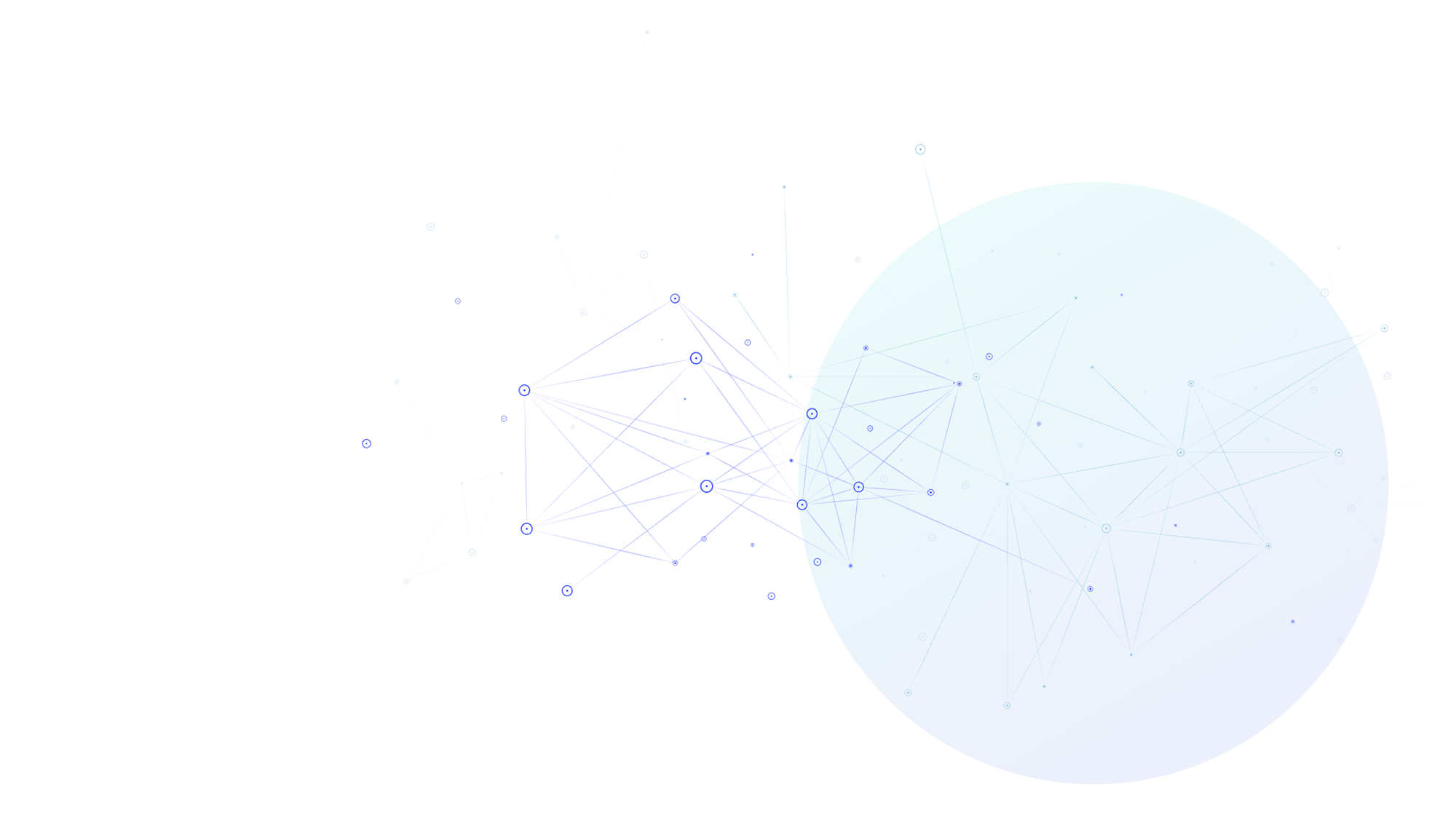 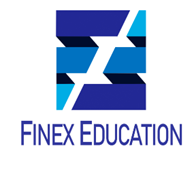 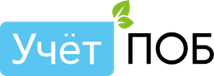 Что и кто подлежит финансовому мониторингу?
Деловые отношения - отношения с клиентами, возникающие в процессе осуществления субъектом финансового мониторинга профессиональной деятельности.
Клиент - физическое, юридическое лицо или иностранная структура без образования юридического лица, получающие услуги субъекта финансового мониторинга
14
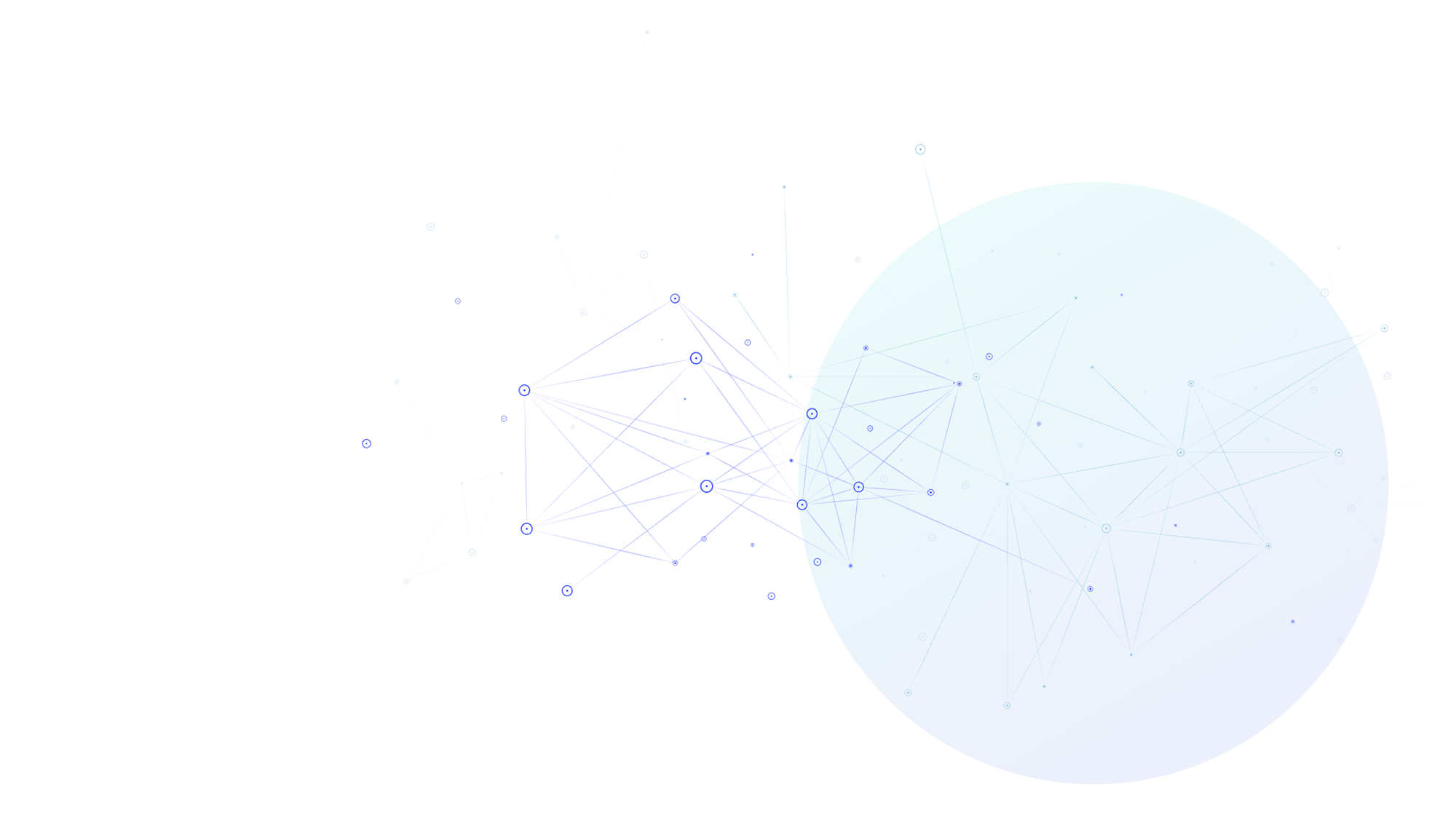 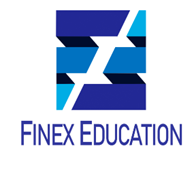 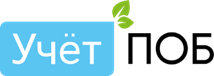 Субъекты финансового мониторинга
15
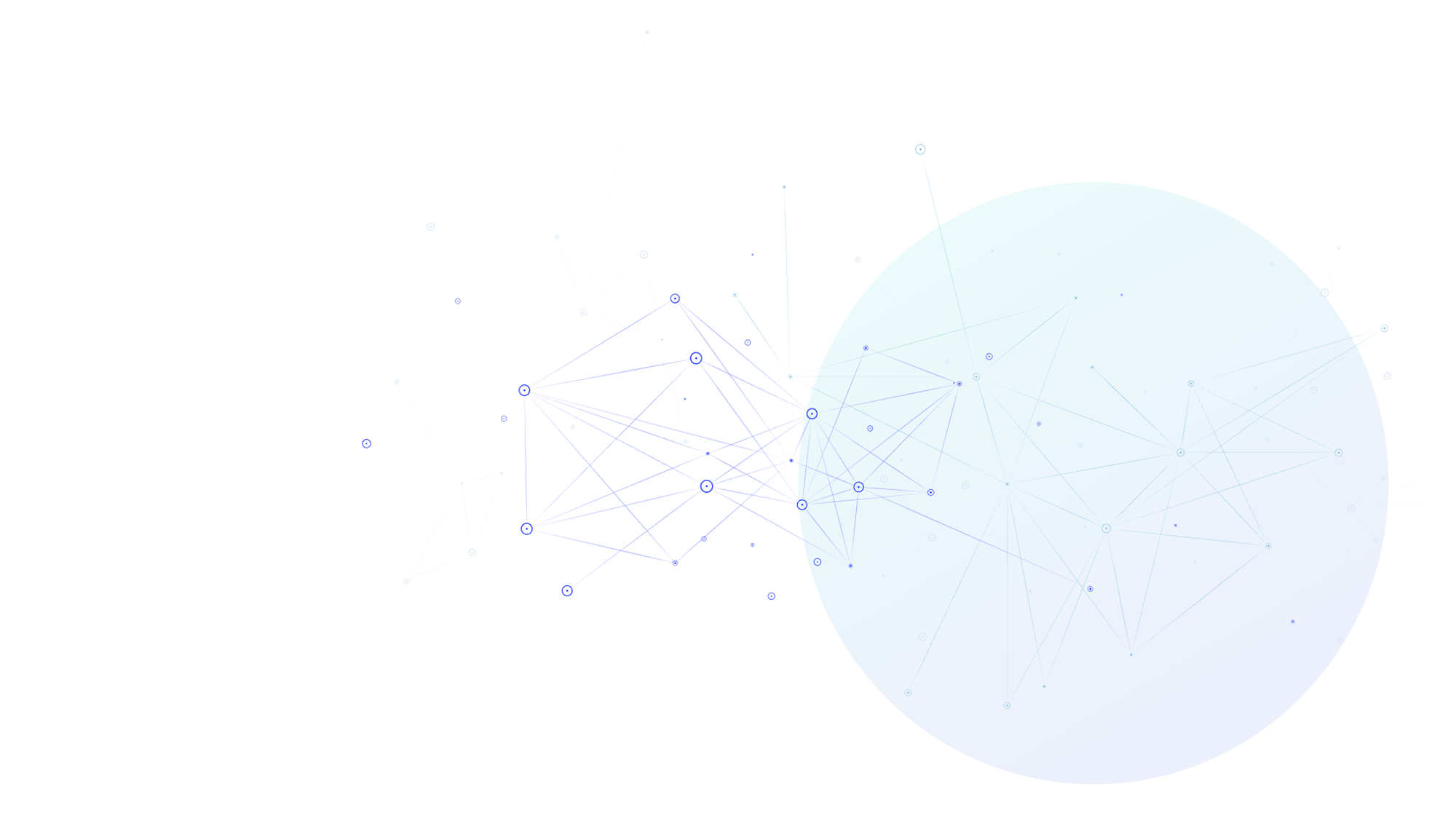 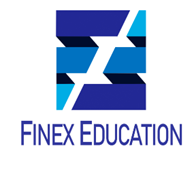 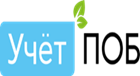 Субъекты финансового мониторинга (Продолжение)
16
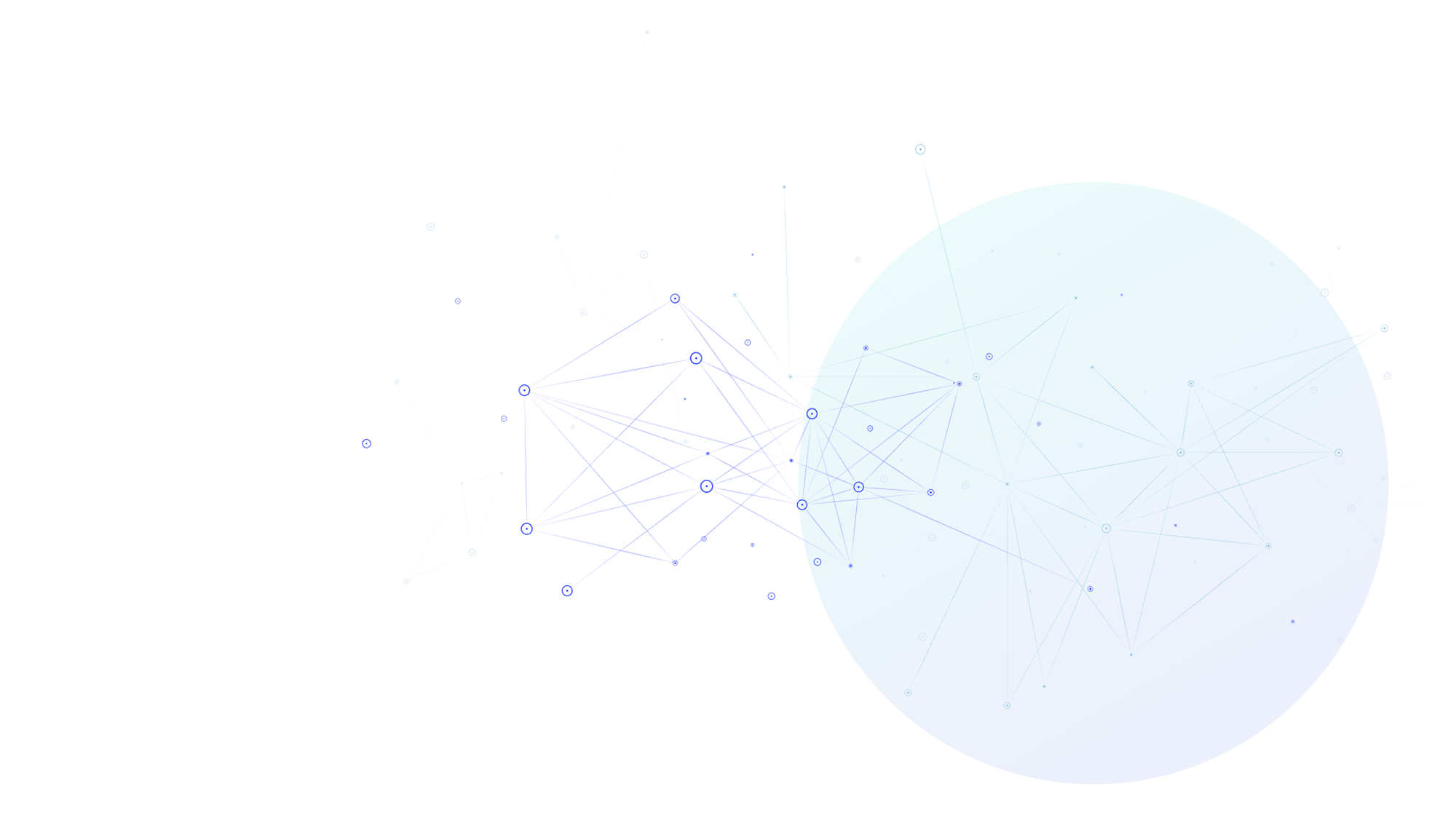 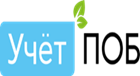 Субъекты финансового мониторинга (Продолжение)
17
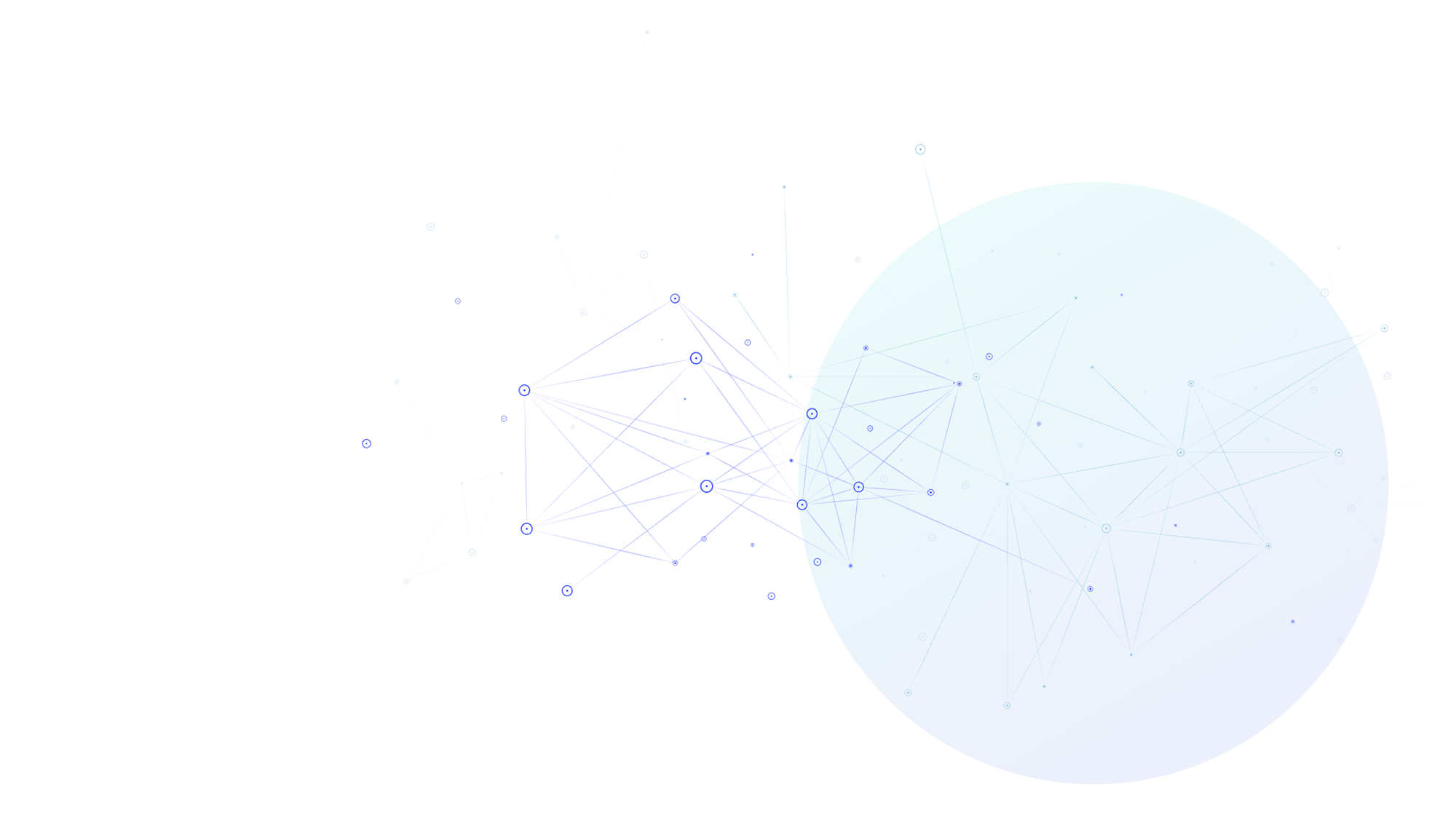 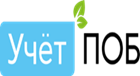 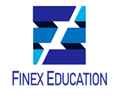 Какие операции подлежат финансовому мониторингу?
18
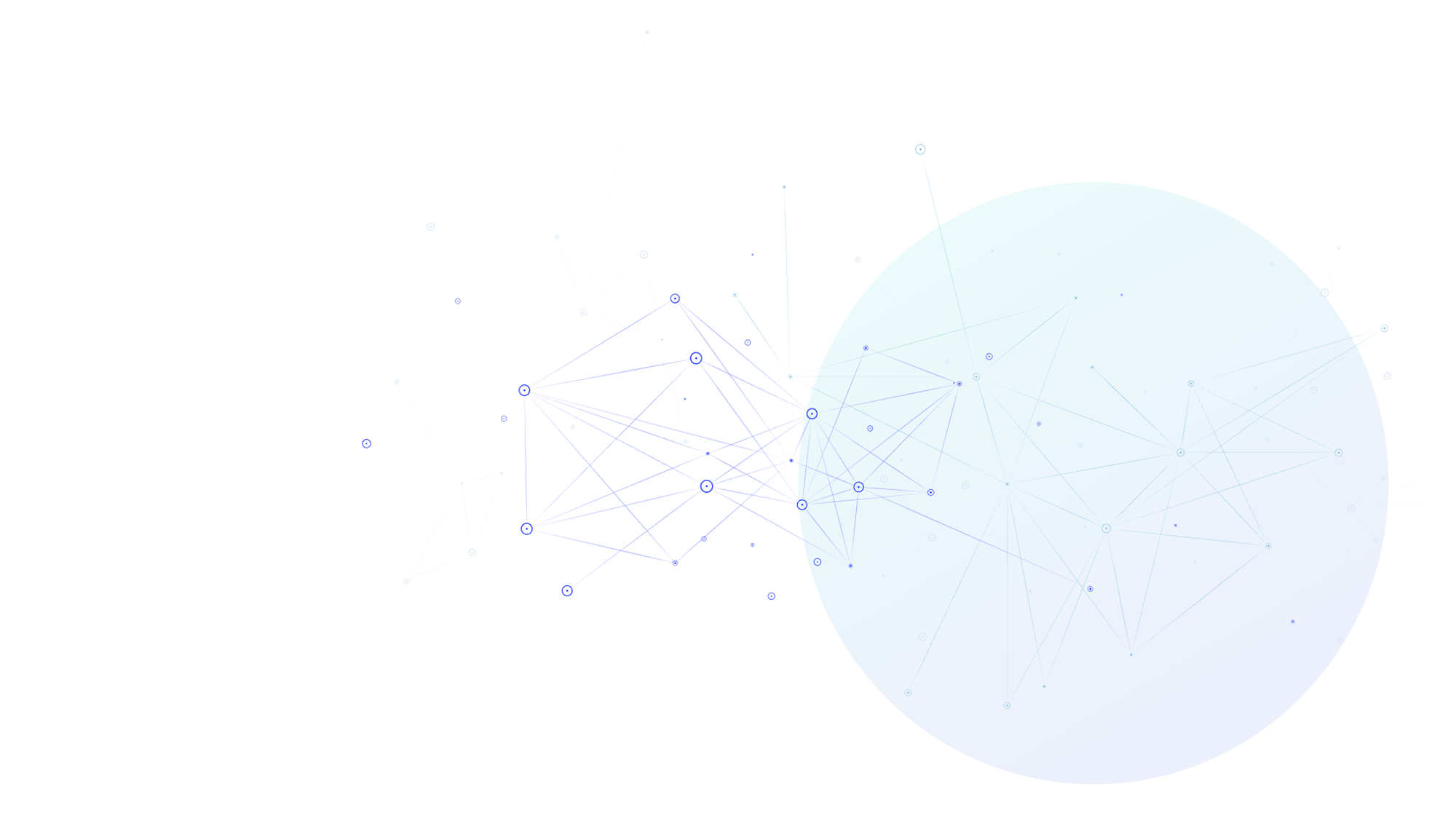 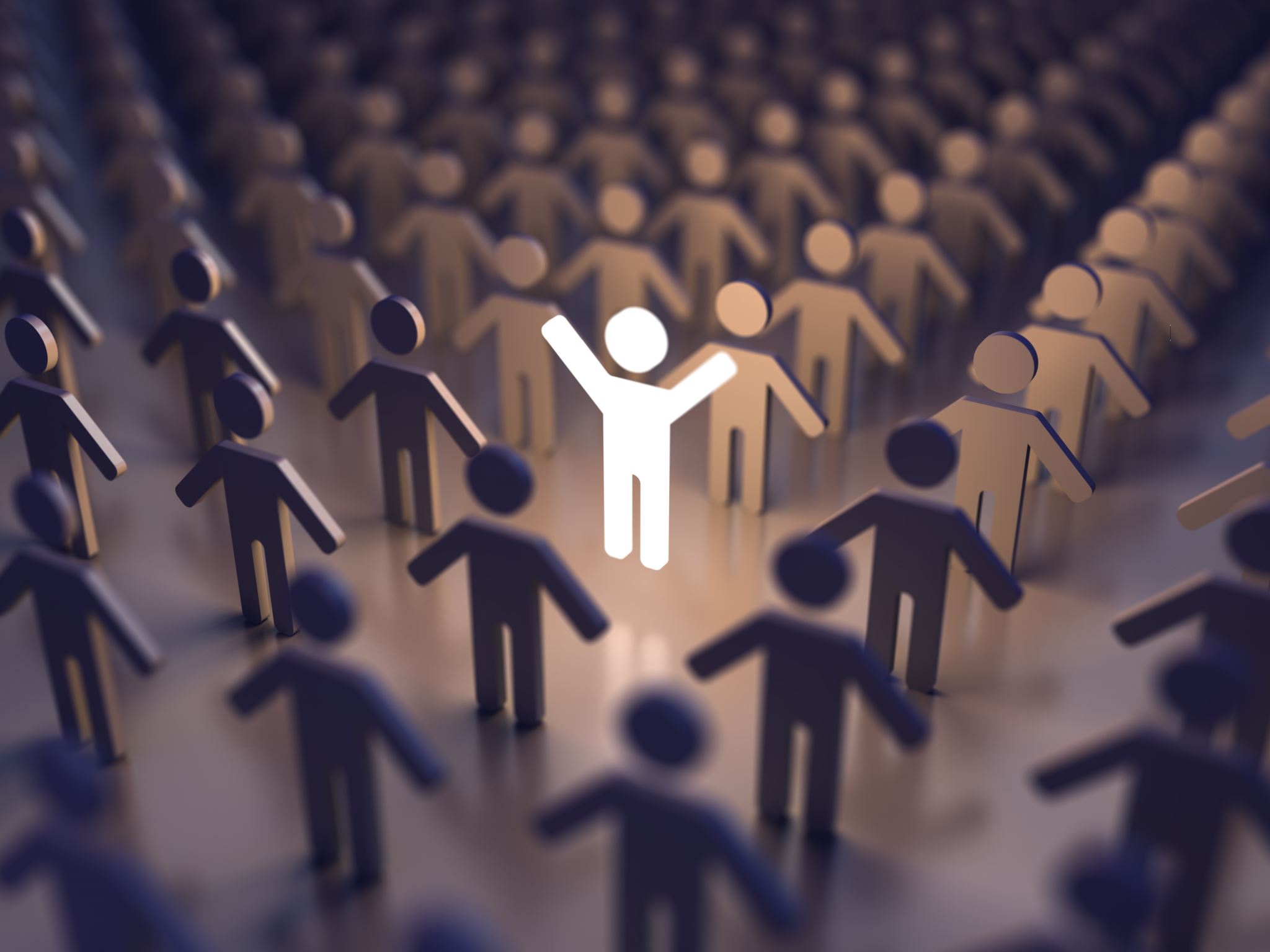 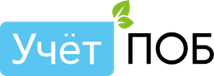 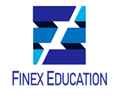 Пороговые значения
19
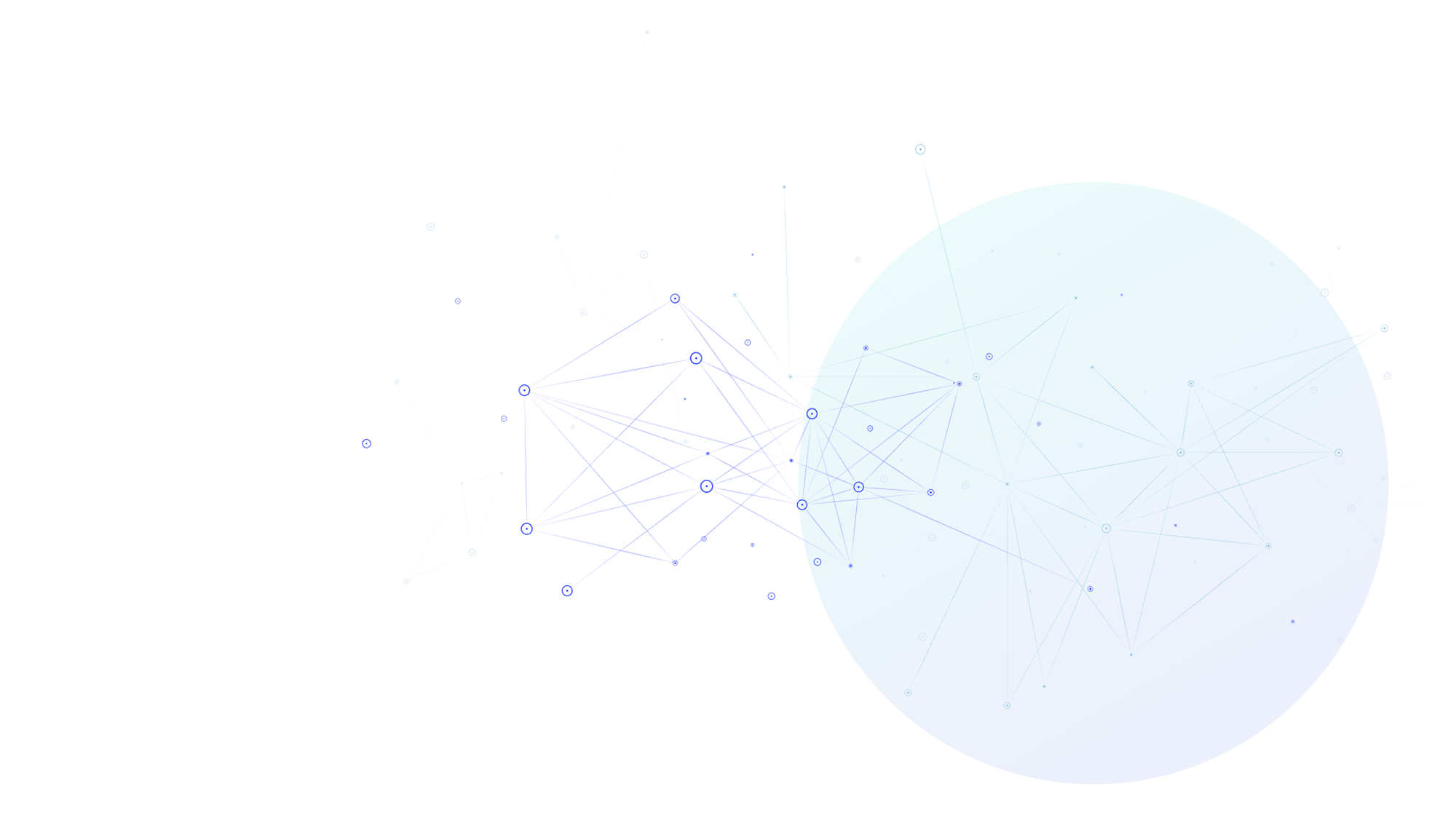 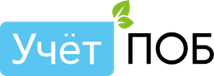 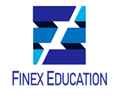 Пороги
20
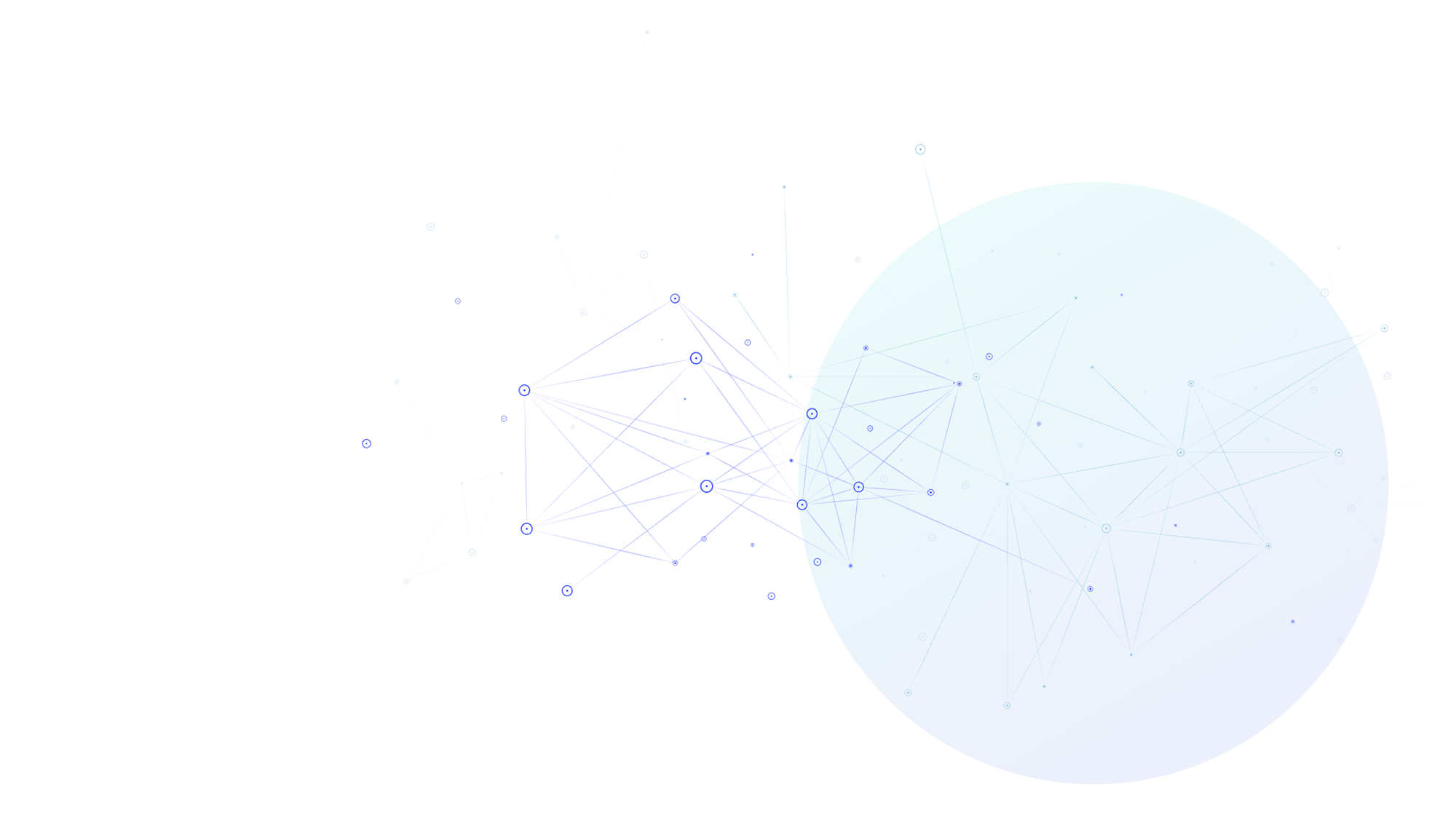 Пороги
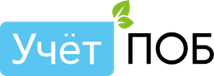 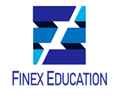 Операция с деньгами и (или) иным имуществом подлежит финансовому мониторингу:

если сумма операции равна или превышает 1 000 000 тенге и по своему характеру данная операция относится к получению выигрыша в наличной форме по результатам проведения пари, азартной игры в игорных заведениях и лотереи, в том числе в электронной форме;

4) если сумма операции равна или превышает 10 000 000 тенге либо равна сумме в иностранной валюте, эквивалентной 10 000 000 тенге или превышающей ее, и по своему характеру данная операция относится к одному из следующих видов операций:
- покупка, продажа и обмен иностранной валюты через обменные пункты в наличной форме;
- снятие с банковского счета или зачисление на банковский счет клиента денег, а равно прием от клиента либо выдача клиенту наличных денег, в наличной форме (за отдельными исключениями);
- операции, совершаемые юридическими лицами, с момента государственной регистрации которых прошло менее трех месяцев, в наличной или безналичной форме;
- осуществление страховой выплаты или получение страховой премии в наличной форме;
- внесение, перечисление добровольных пенсионных взносов в единый накопительный пенсионный фонд и (или) добровольный накопительный пенсионный фонд, а также осуществление пенсионных выплат из единого накопительного пенсионного фонда и (или) добровольного накопительного пенсионного фонда за счет добровольных пенсионных взносов в наличной форме;
- сделки по оказанию услуг, в том числе подряда, перевозки, транспортной экспедиции, хранения, комиссии, доверительного управления имуществом, за исключением сейфовых операций по сдаче в аренду сейфовых ящиков, шкафов и помещений, в наличной форме;
- получение денег по чеку или векселю в наличной форме;
- ввоз в Республику Казахстан либо вывоз из Республики Казахстан наличной валюты, документарных ценных бумаг на предъявителя, векселей, чеков, за исключением ввоза или вывоза, осуществляемого Национальным Банком Республики Казахстан, банками и Национальным оператором почты
21
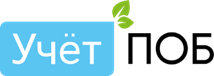 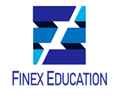 Подозрительные операции
Подозрительные операции подлежат финансовому мониторингу независимо от формы их осуществления и суммы, на которую они совершены либо могут или могли быть совершены.

Операции признаются подозрительными в соответствии с программами реализации правил внутреннего контроля субъекта финансового мониторинга ИЛИ в результате изучения операций по основаниям, указанным в пункте 4 статьи 4 Закона, у субъекта финансового мониторинга имеются основания полагать, что операции клиента связаны с легализацией (отмыванием) доходов, полученных преступным путем, и (или) финансированием терроризма.
22
Подозрительные операции
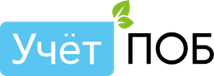 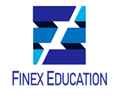 Обязательными основаниями для изучения субъектом финансового мониторинга совершаемых клиентом операций и фиксирования результатов такого изучения в соответствии со статьей 5 Закона являются:
совершение клиентом сложной, необычно крупной либо не имеющей очевидного экономического смысла или видимой законной цели операции с деньгами и (или) иным имуществом;

2) совершение клиентом действий, направленных на уклонение от надлежащей проверки и (или) финансового мониторинга, предусмотренных настоящим Законом;

3) совершение клиентом операции с деньгами и (или) иным имуществом, по которой имеются основания полагать, что она направлена на обналичивание денег, полученных преступным путем;

4) совершение операции с деньгами и (или) иным имуществом, участником которой является лицо, зарегистрированное (проживающее) в государстве (на территории), которое не выполняет и (или) недостаточно выполняет рекомендации Группы разработки финансовых мер борьбы с отмыванием денег (ФАТФ), а равно с использованием счета в банке, зарегистрированном в таком государстве (территории).
23
Подозрительные операции
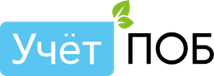 Финансовому мониторингу подлежат операции клиента, имеющие характеристики, соответствующие типологиям, схемам и способам легализации (отмывания) преступных доходов и финансирования терроризма.
Типологии, схемы и способы легализации (отмывания) преступных доходов и финансирования терроризма утверждаются уполномоченным органом и доводятся до субъектов финансового мониторинга путем размещения на своем интернет-ресурсе.
24
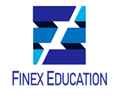 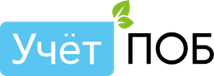 План действий для субъекта финансового мониторинга
25
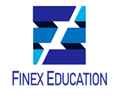 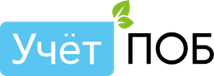 Правила внутреннего контроля
26
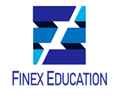 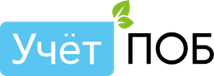 Правила внутреннего контроля
27
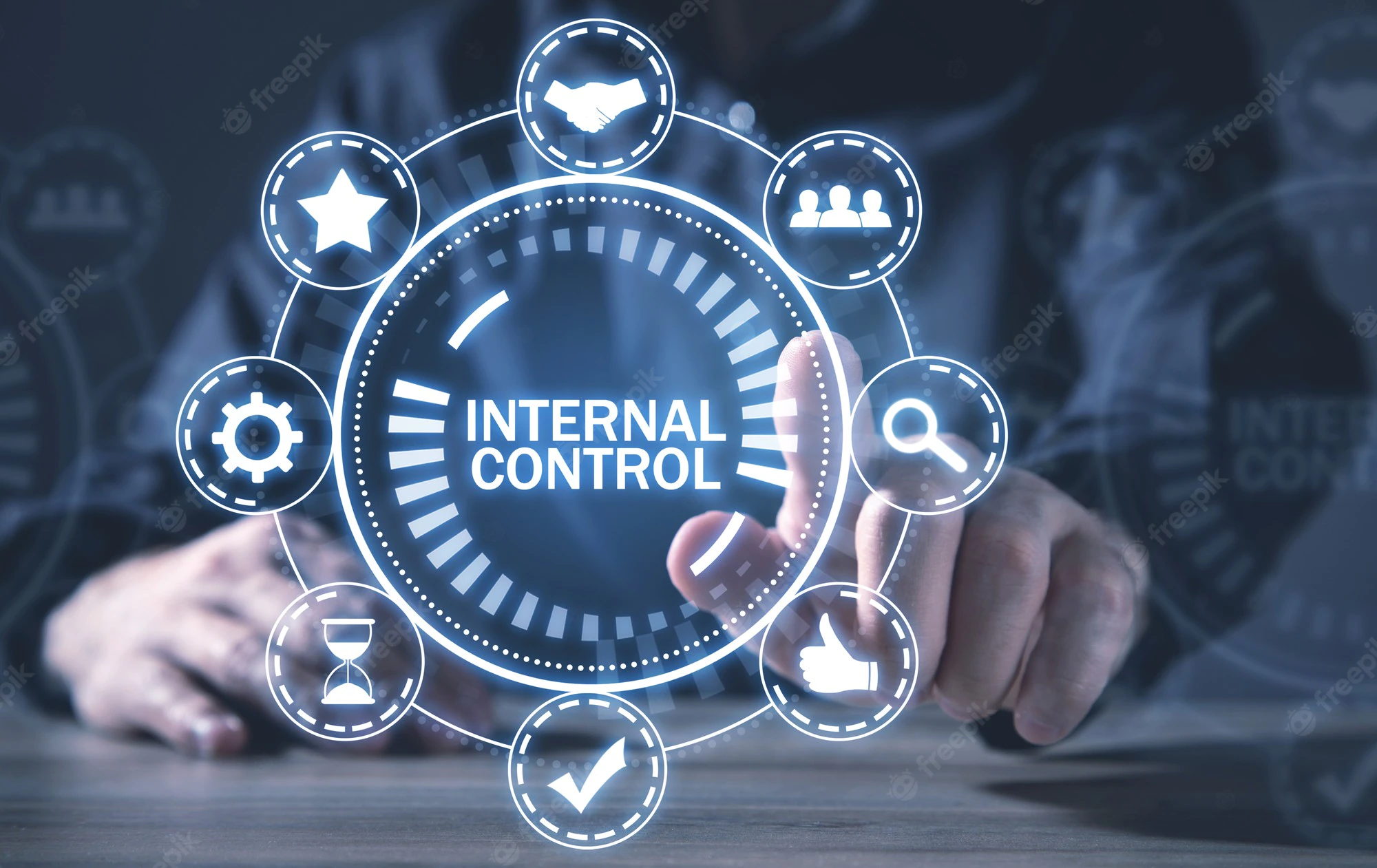 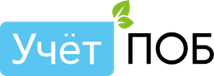 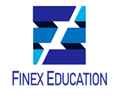 Программа организации внутреннего контроля
Какие операции являются подозрительными?
В каких случаях отказ или прекращение?
Сколько и как хранить данные?
Кто является ответственным лицом и его функции?
28
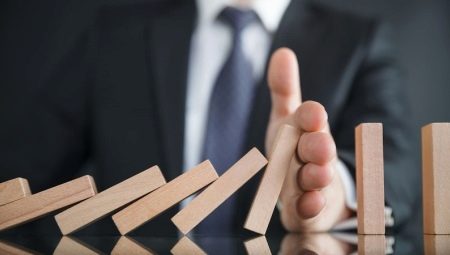 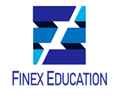 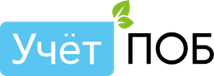 Программа управления рисками
Минимум 2 риска (высокий/низкий):
по типу клиента
по рискам услуг
по способам представления
29
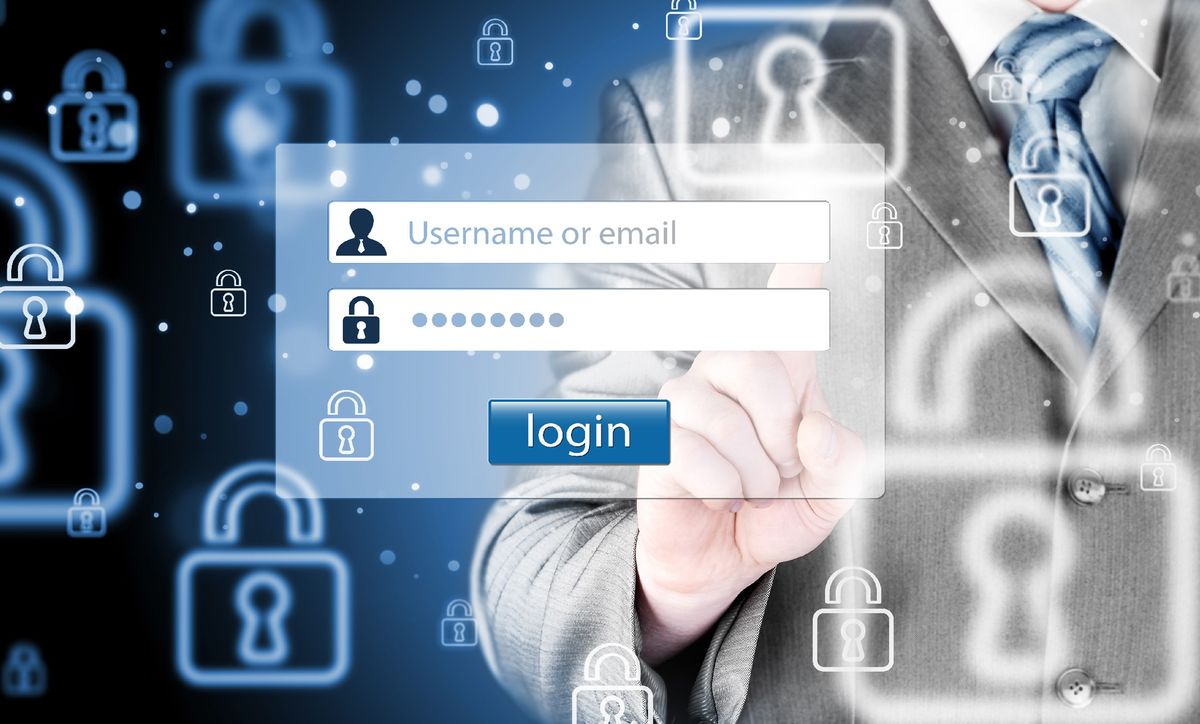 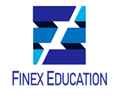 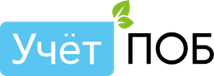 Программа идентификации клиентов
Фиксирование и проверка клиентов по:
отсутствие в Перечне и иностранные лица
меры в зависимости от уровня риска
анкета (досье) клиента
30
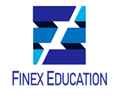 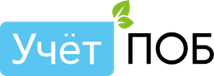 Программа мониторинга и изучения операций клиентов
31
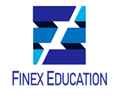 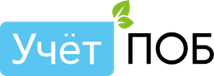 Какие операции замораживать?
32
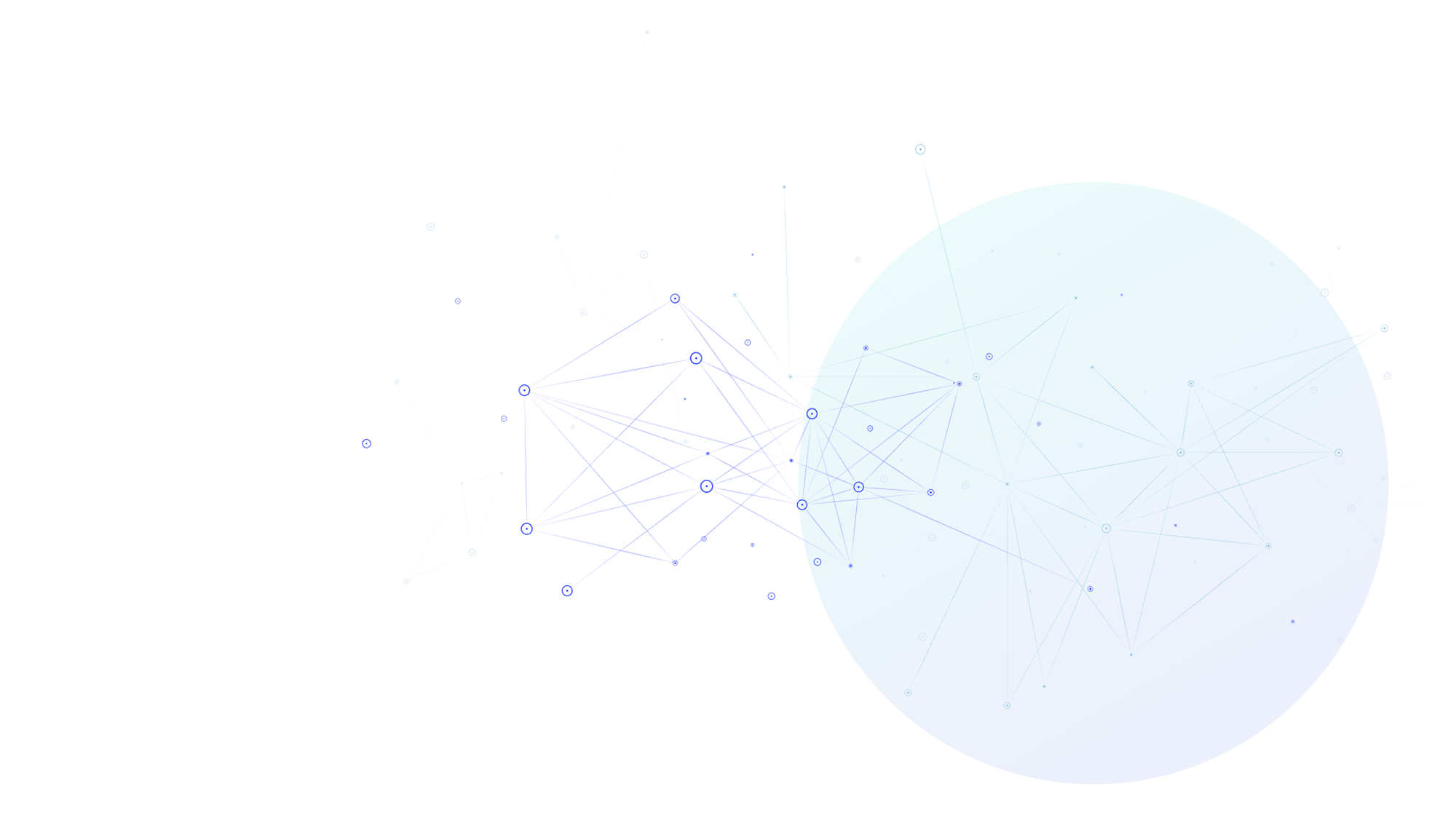 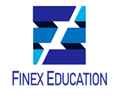 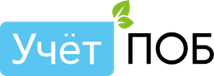 Нарушение ПОД/ФТ
33
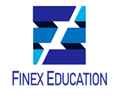 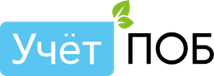 Нарушения ПОД/ФТ
34
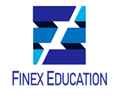 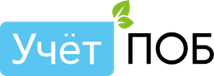 Нарушения ПОД/ФТ (продолжение)
35
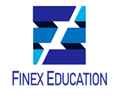 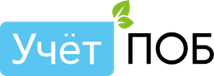 Надзорная практика Национального Банка Республики Казахстан*
Статистика нарушений законодательства по ПОД/ФТ
13
Количество нарушений  законодательства
в 16 из 33
банков выявлены нарушения  законодательства по ПОД/ФТ  за последние 3 года
в сфере ПОД/ФТ  казахстанскими  банками
11
91%
нарушений завершается
административным штрафом
9
4,7
млн тенге
средний размер
штрафа
31%
Доля банков, у которых  выявлены нарушения
законодательства
11% по ПОД/ФТ
За последние 3 года у 48% казахстанских  банков выявлены нарушения
законодательства в сфере ПОД/ФТ
18%
* по данным официального сайта Национального Банка  Казахстана
2017
2018
2019
© 2020 АО «Делойт и Туш СНГ». Все права защищены.
Управление комплаенс-риском – риски «отмывания» (легализации) доходов
15
www.finexst.kz	                                                    instagram: Pro.Finex	                                                                                                             2022
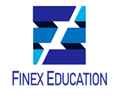 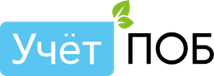 Надзорная практика Национального Банка Республики Казахстан*
Часто выявляемые нарушения законодательства по ПОД/ФТ
Нарушения, связанные с Правилами внутреннего контроля  (несоответствие требованиям закона по ПОД/ФТ,
2% неисполнение программ осуществления)
Неприятие мер  по замораживанию операций  с деньгами и (или) иным
имуществом
19%
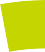 41% Непредставление или представление  недостоверной отчетности об операциях  в уполномоченный орган
79%
нарушений, выявленных у казахстанских  банков за последние 3 года, связаны
с отправкой сведений об операциях
в уполномоченный орган информации,
а также о ее документальном фиксировании
38%
Документальное фиксирование  информации об операциях,  подлежащих финансовому
мониторингу
* по данным официального сайта Национального Банка  Казахстана
© 2020 АО «Делойт и Туш СНГ». Все права защищены.
Управление комплаенс-риском – риски «отмывания» (легализации) доходов
16
www.finexst.kz	                                                    instagram: Pro.Finex	                                                                                                             2022
Элементы системы ВК в целях ПОД/ФТ
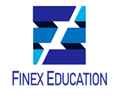 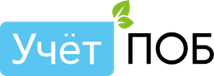 Конфиденциальность
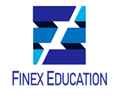 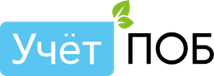 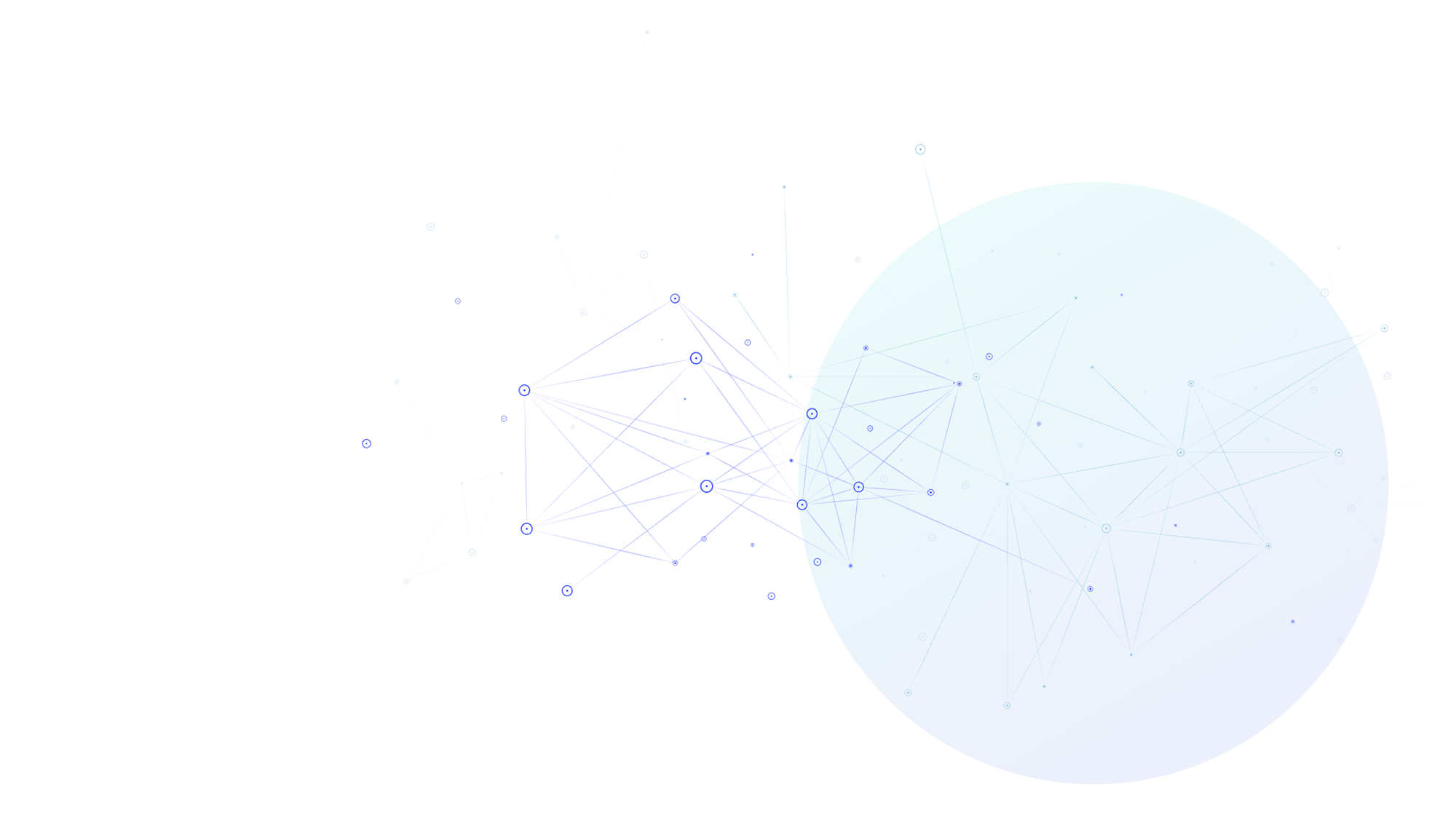 Хранение информации
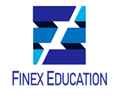 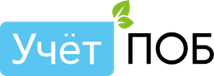 Документы и сведения, полученные по результатам надлежащей проверки клиента, включая досье клиента и переписку с ним, подлежат хранению субъектами финансового мониторинга не менее 5 лет со дня прекращения деловых отношений с клиентом.

Документы и сведения об операциях с деньгами и (или) иным имуществом, подлежащих финансовому мониторингу, и подозрительных операциях, а также результаты изучения всех сложных, необычно крупных и других необычных операций подлежат хранению субъектами финансового мониторинга не менее 5 лет после совершения операции.
www.finexst.kz	                                                    instagram: Pro.Finex	                                                 2022
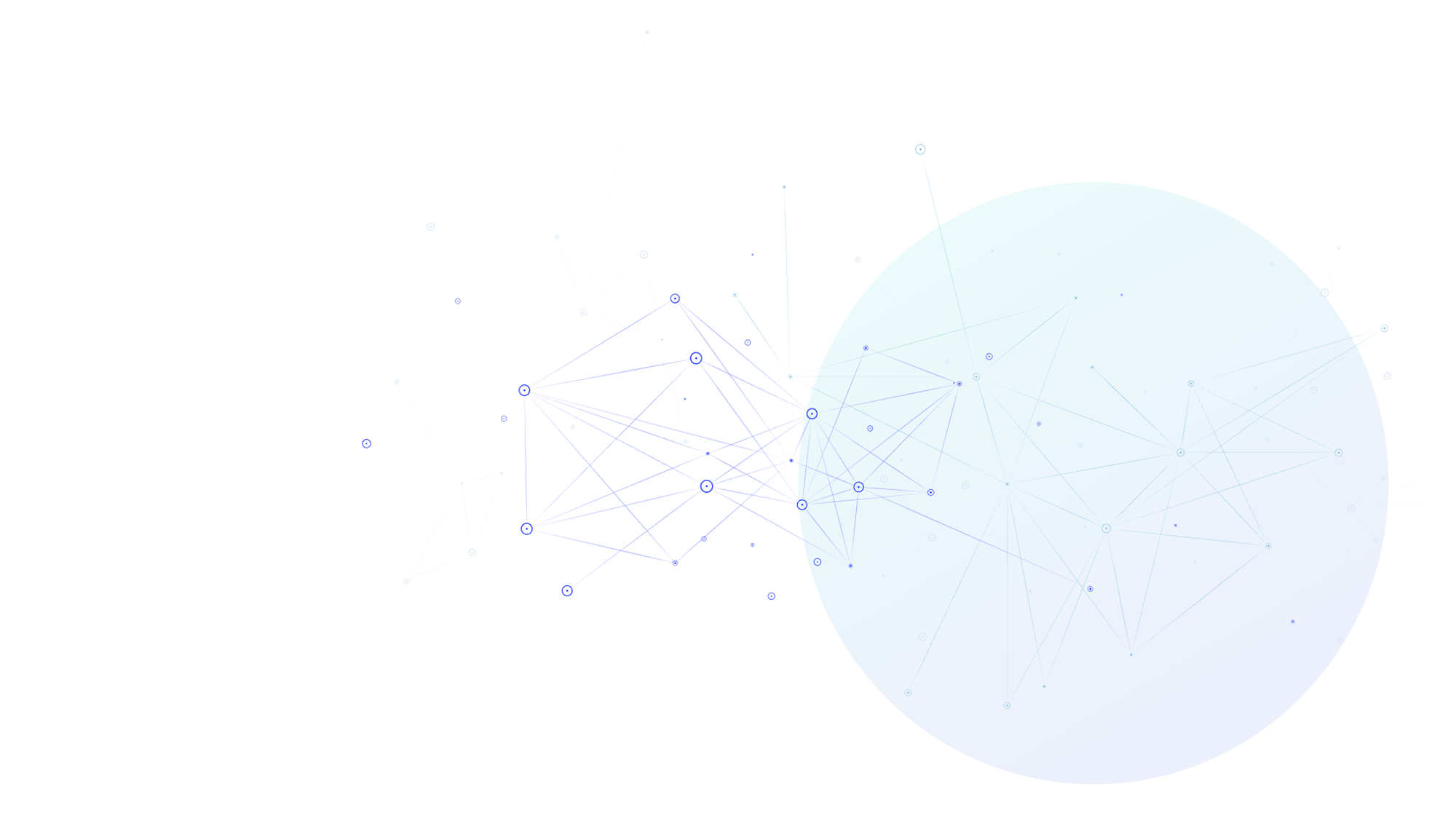 Подготовка  и обучение
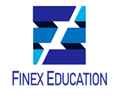 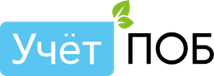 Руководитель СФМ утверждает перечень работников, которые должны проходить обязательную подготовку и обучение в целях ПОД/ФТ и разрабатывает график обучения сотрудников, и несёт персональную ответственность, за эту работу. 

	Формы и периодичность проведения обучения устанавливаются с учетом  требований, установленных Приказом № 533 (см. слайд «Законодательство РК в сфере ПОД/ФТ»)

	В Программу ПВК по обучению включаются: 
план обучения (тематика, методы, сроки проведения, подразделение, ответственное за проведение обучения);
перечень подразделений, работники которых проходят обучение;
порядок и формы хранения результатов обучения; 
проверки знаний работников по вопросам ПОД/ФТ.
www.finexst.kz	                                                    instagram: Pro.Finex	                                                 2022
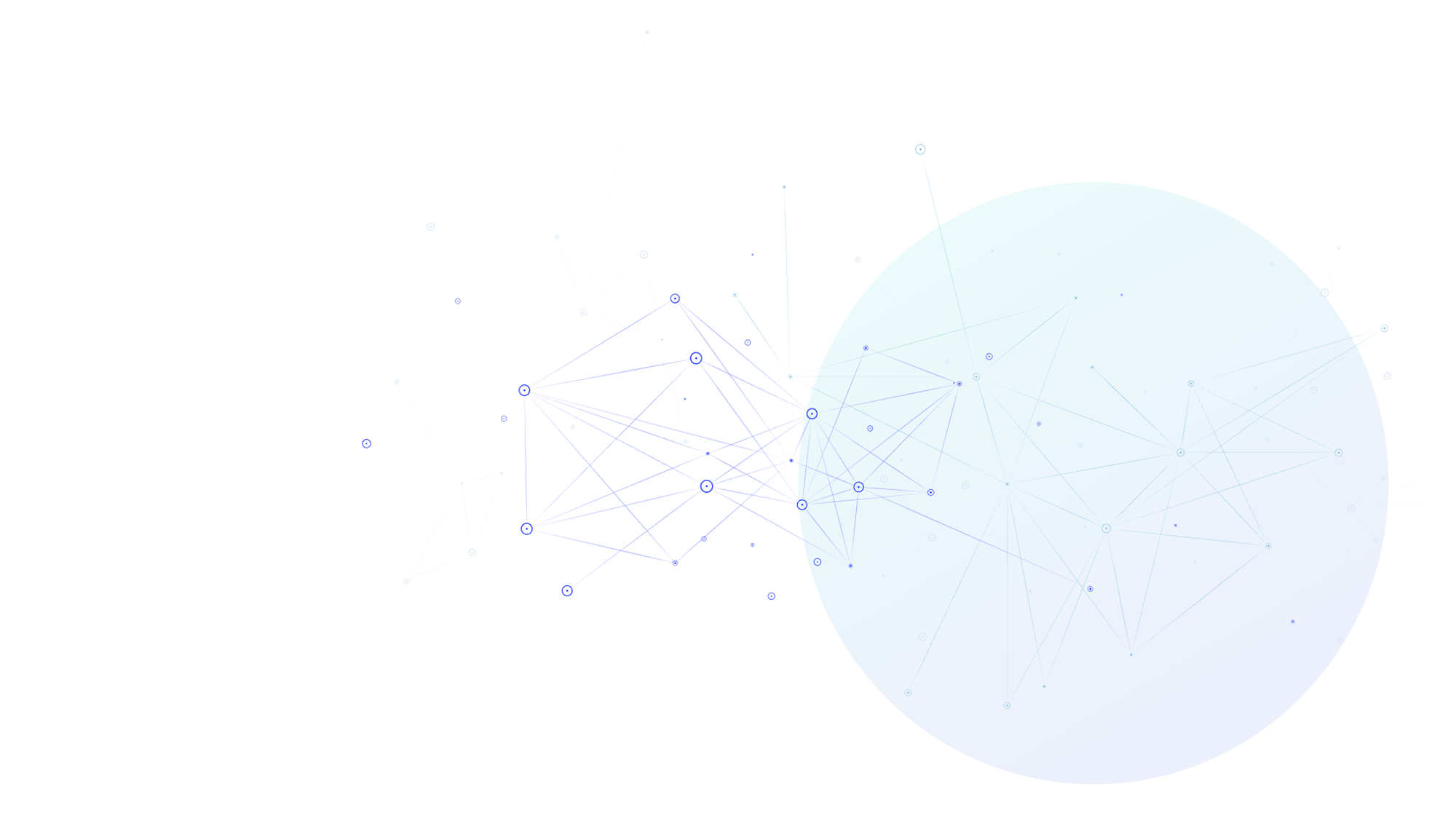 Подготовка  и обучение
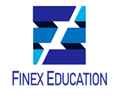 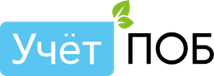 1) вводный (базовые знания, при приеме на работу и при переводе (временном переводе)  в «обучаемое» подразделение);

	2) основной (получение работниками субъекта финансового мониторинга знаний, необходимых для соблюдения ими законодательства о ПОД/ФТ, совершенствования и поддержания эффективности систем внутреннего контроля, однократно, до начала осуществления функций, связанных с соблюдением ими законодательства о ПОД/ФТ); 
3) повышение уровня знаний (обновление и систематизация знаний в сфере ПОД/ФТ).

	Подтверждение прохождения обучения.
www.finexst.kz	                                                    instagram: Pro.Finex	                                                 2022
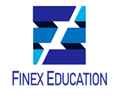 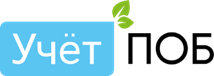 Подготовка и обучение кадров в целях ПОД/ФТ
Агентство Республики Казахстан по финансовому мониторингу
ПАМЯТКА ДЛЯ БУХГАЛТЕРСКИХ  ОРГАНИЗАЦИЙ
ГДЕ ПРОЙТИ РЕГИСТРАЦИЮ?
КАКИЕ ОПЕРАЦИИ ПОДЛЕЖАТ    
       НАПРАВЛЕНИЮ  В АГЕНТСТВО?
     
  «ПОРОГОВЫЕ ОПЕРАЦИИ»
  Если сумма операции равна или превышает  
  от  000 000 млн.тенге  до 200 000 000 млн.тенге  
  в зависимости от оказания услуг  утвержденный в ст. 4 Закона О ПОД/ФТ.
3
1
В системе WEB СФМ
на сайте
 https://websfm-pilot.afmrk.gov.kz
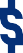 2	КАКИЕ ОБЯЗАТЕЛЬСТВА?
Скачивать «Перечень ФТ» ,  на сайте Агентства  https://afmrk.gov.kz/ (постоянно обновляется).

В незамедлительном порядке заморозить  операции с лицами из «Перечня ФТ», не позднее  1 рабочего дня со дня размещения «Перечня ФТ».

Разработать Правила внутреннего контроля  в  соответствии с 5 программами утвержденные
 от 28.09.2020 г.  № 926).

 Подтвердить квалификацию путем  сдачи тестирования на базе АО «НЦУПГС»  
(Приказ МФ РК от 13.10.2020 г. № 1000).
1
«ПОДОЗРИТЕЛЬНЫЕ ОПЕРАЦИИ»

 - Совершение клиентом действий, направленных на уклонение от надлежащей проверки и (или) финансового мониторинга, предусмотренных настоящим Законом;
 - Совершение клиентом операции с деньгами и (или) иным имуществом, по которой имеются основания полагать, что она направлена на обналичивание денег, полученных преступным путем;
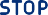 Деятельность клиентов, операции либо попытки их совершения, признанные подозрительными в соответствии Правила внутреннего контроля;

Иные операции признанные Вами подозрительными в соответствии с Вашим опытом.
2
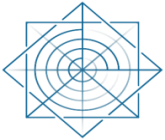 Предусмотрена административная ответственность  за НАРУШЕНИЯ требований Закона «О ПОД/ФТ»  (ст.214 КоАП РК).
*Закон   О  ПОД/ФТ	РК   –  Закон   Республики   Казахстан
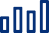 «О противодействии  легализации  (отмыванию)  доходов,  полученных
преступным путем, и финансированию терроризма»
По вопросам технического характера обращаться  по телефону: +7 (7172) 74 97 48, 74 97 64
По вопросам законодательства ПОД/ФТ обращаться по
телефону: +7 (7172) 74 97 52, 74 97 39
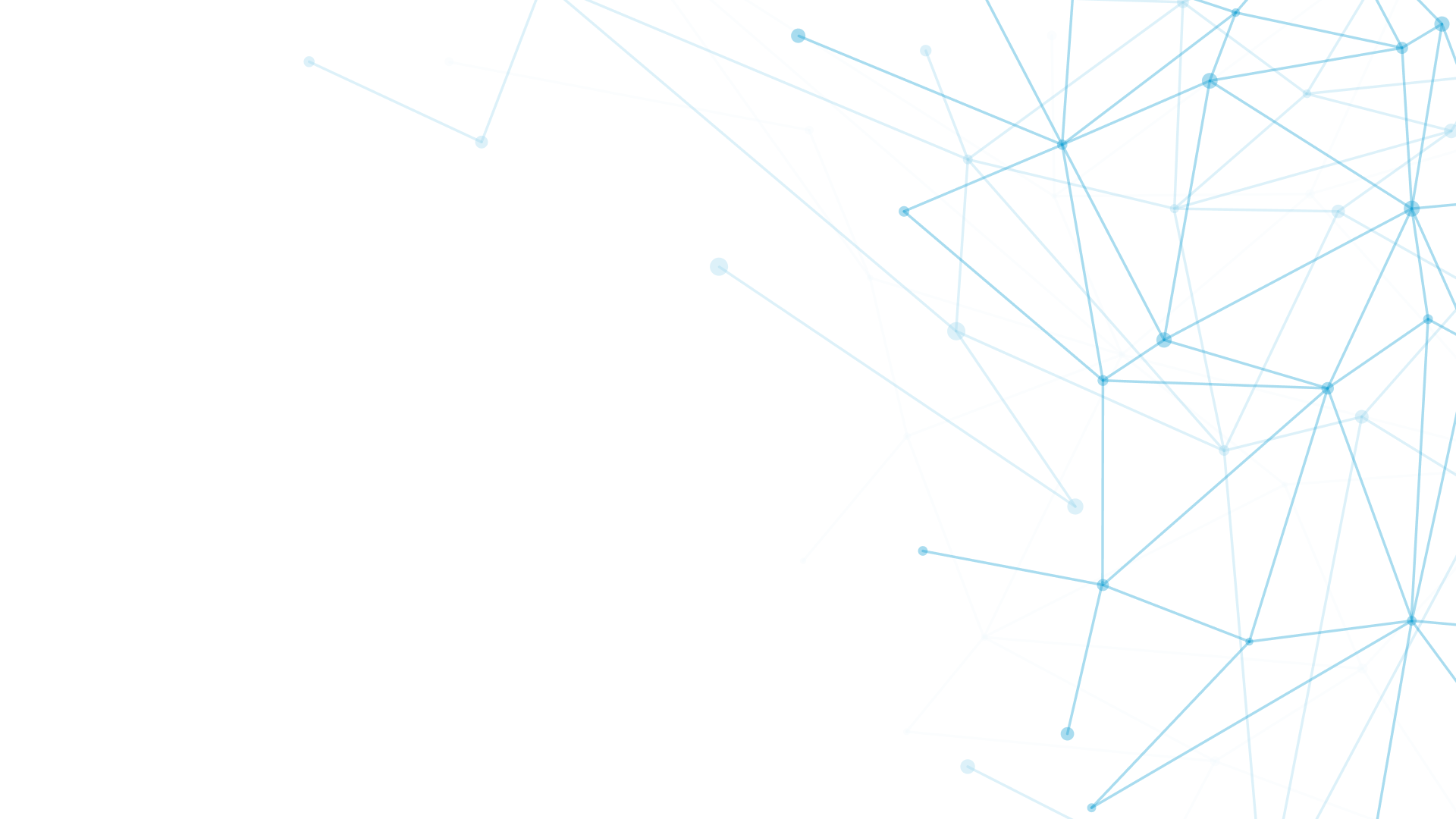 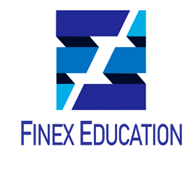 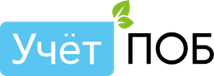 ТОО «Finex Education»
Является ассоциированным членом (партнёром) Профессиональной организации бухгалтеров «Учёт»


Адрес: г. Астана, ул. Иманова 11
Телефон: 8 775 401 33 30
E-mail: Finex.edu@mail.ru